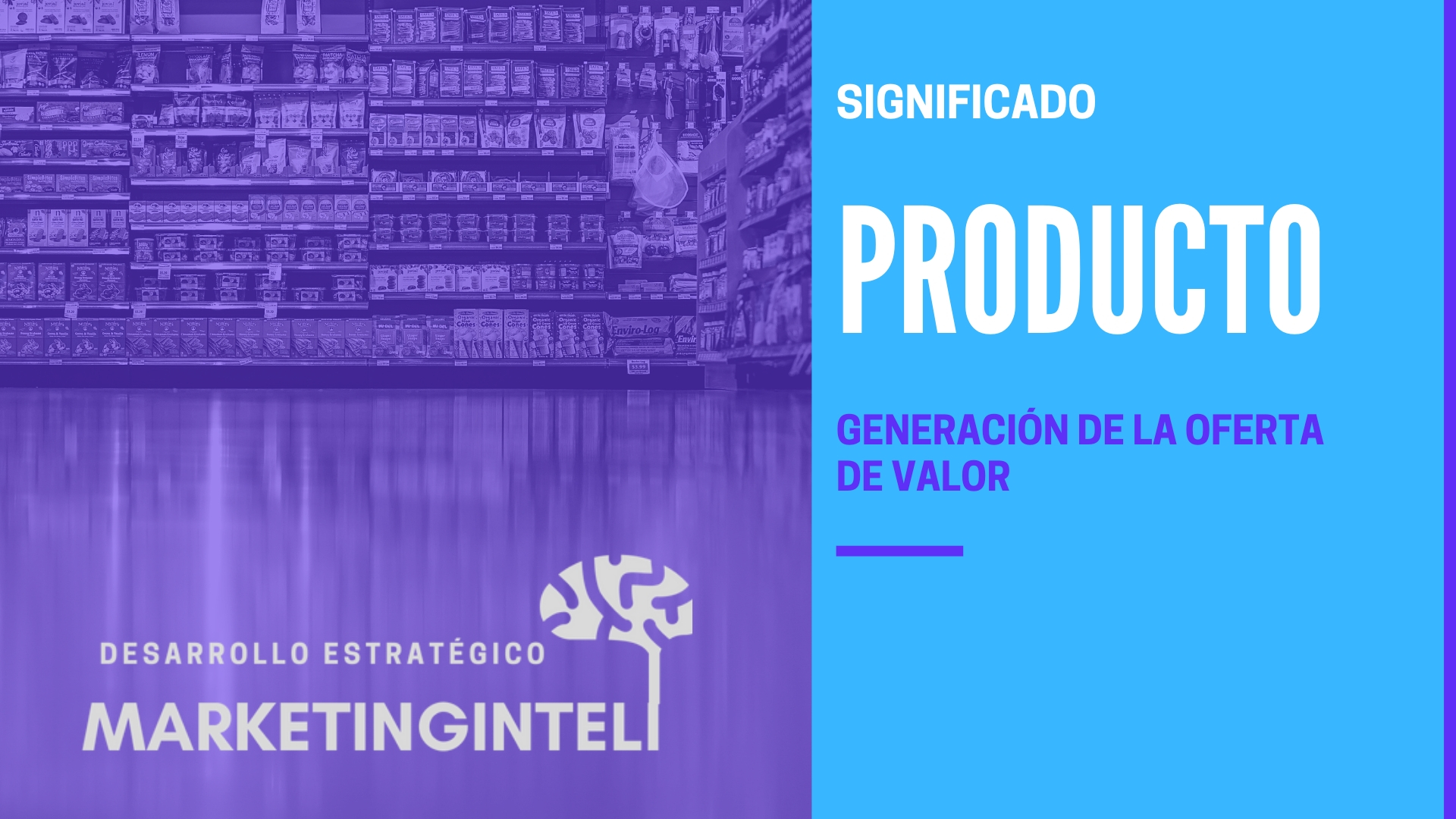 Producto
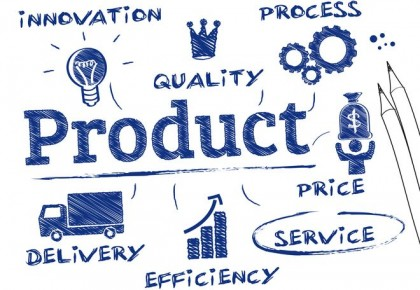 Producto:
Conjunto de atributos (características, funciones, beneficios y usos) que le dan la capacidad para ser intercambiado o usado. Usualmente, es una combinación de aspectos tangibles e intangibles. 
Así, un producto puede ser una idea, una entidad física (un bien), un servicio o cualquier combinación de los tres. El producto existe para propósitos de intercambio y para la satisfacción de objetivos individuales y organizacionales. 

(AMA, American Marketing Association).

El producto es un elemento clave en la oferta total de mercado. La planeación de la mezcla de marketing inicia con la formulación de una oferta que entregue valor a los consumidores meta. Esta oferta se convierte en la base sobre la cual la compañía construye relaciones redituables con los clientes.
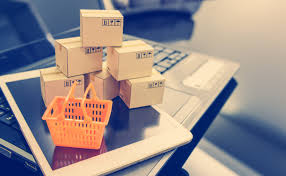 Características de un producto
Son datos objetivos. Es lo que se puede medir o cuantificar fácilmente.
Si es un producto físico son: Las dimensiones, el peso, el color o los materiales de que está hecho.
Si hablamos de un robot aspirador, por ejemplo, serían, además de las anteriores, la clase de sensores que lleva, el tipo de batería, los tipos de suelos que es capaz de limpiar, si sirve para recoger pelos de mascota o el nivel de ruido.
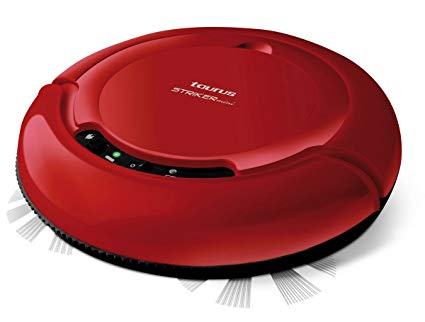 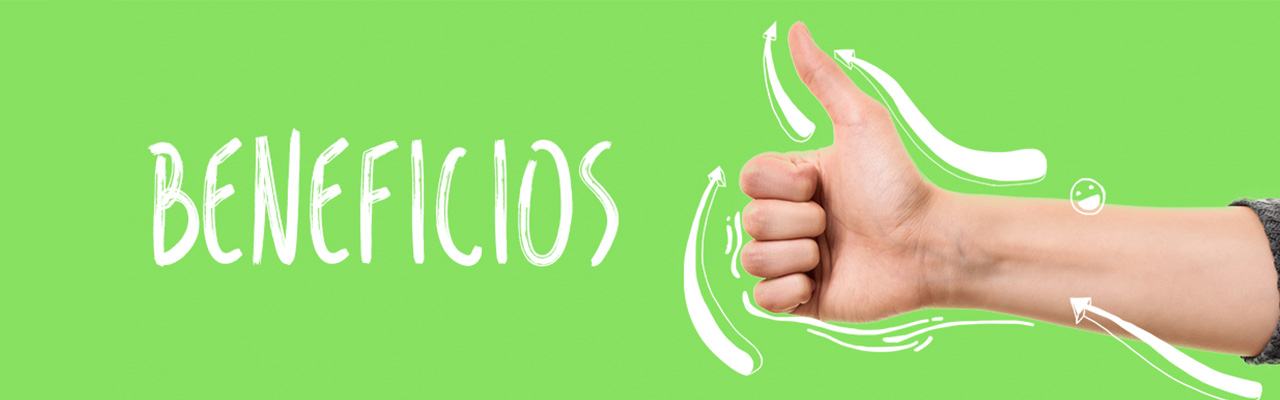 Beneficios
El problema que desaparece cuando lo compra.
Lo que está perdiendo por no tenerlo.
Lo que aporta en la vida del cliente si lo compra
Beneficios
Relacionado con el dinero o el tiempo
Todo lo que implique ganar dinero, ahorrar o invertir
Conseguir más tiempo libre
Poder tener periodos de vacaciones más largos
Beneficios
Relacionado con la salud y el bienestar
Dormir mejor
Perder peso
Controlar el estrés y la ansiedad
Eliminar el dolor
Ser más feliz
Controlar las preocupaciones
Superar los miedos
Tener más energía vital
Beneficios
Relacionado con otras personas
Encontrar pareja
Lograr reconocimiento y respeto de los demás
Hacer amigos
Mejorar las relaciones familiares
Definiciones de producto
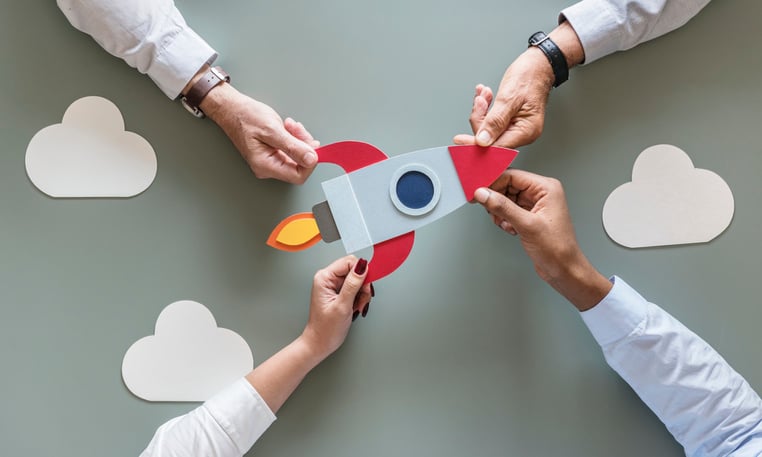 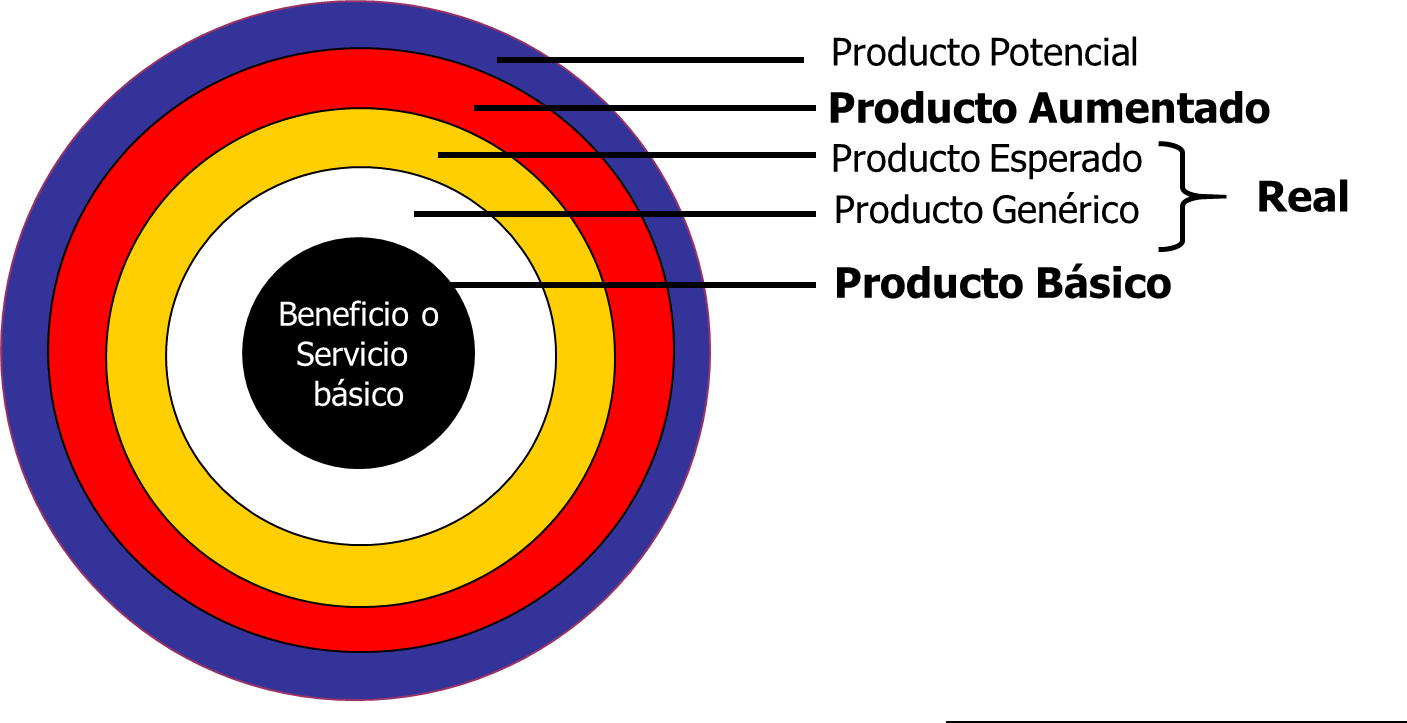 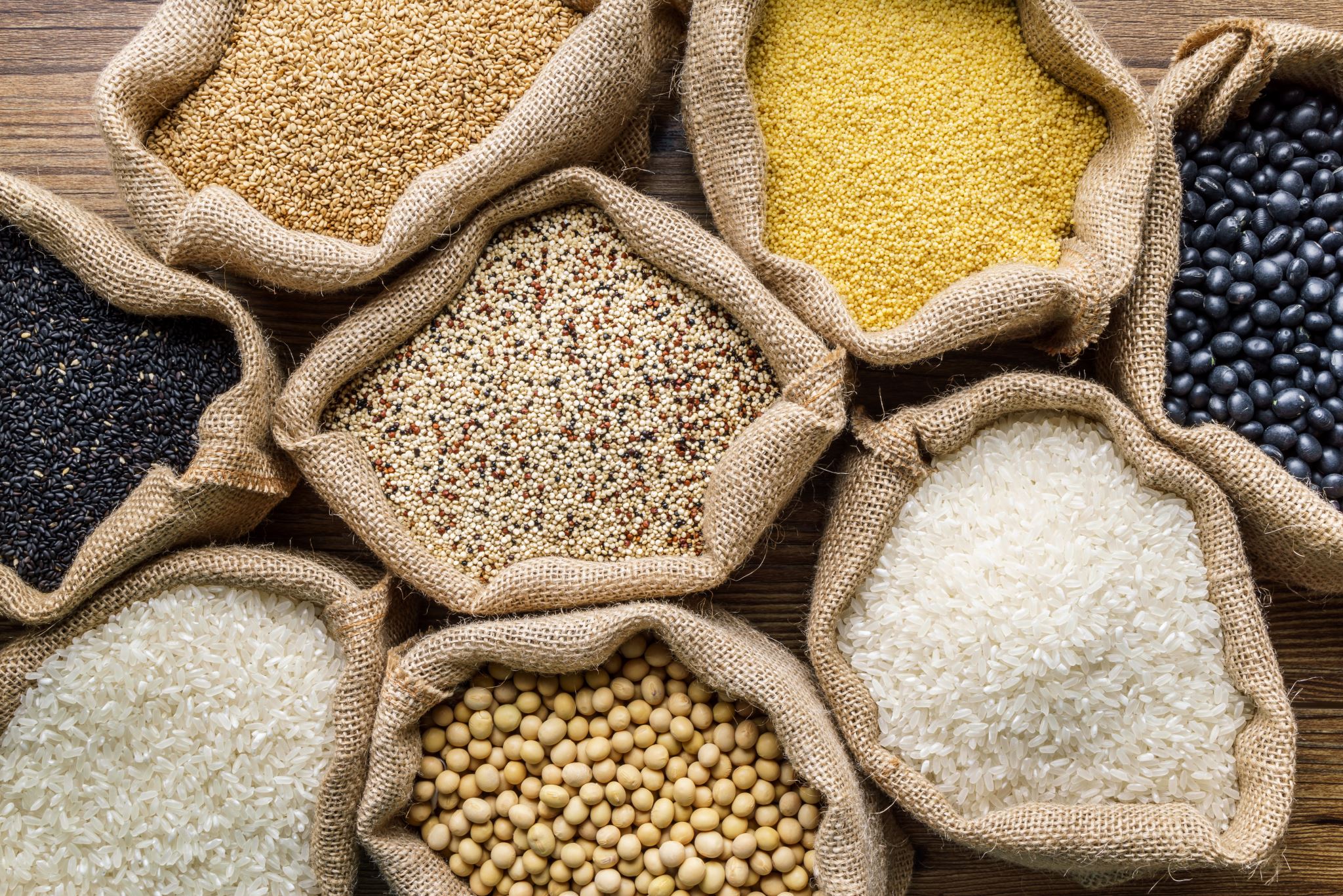 Producto
Producto básico: Arroz
Producto Real: Arroz Diana 
Producto aumentado: Club de lealtad, recetas, soporte
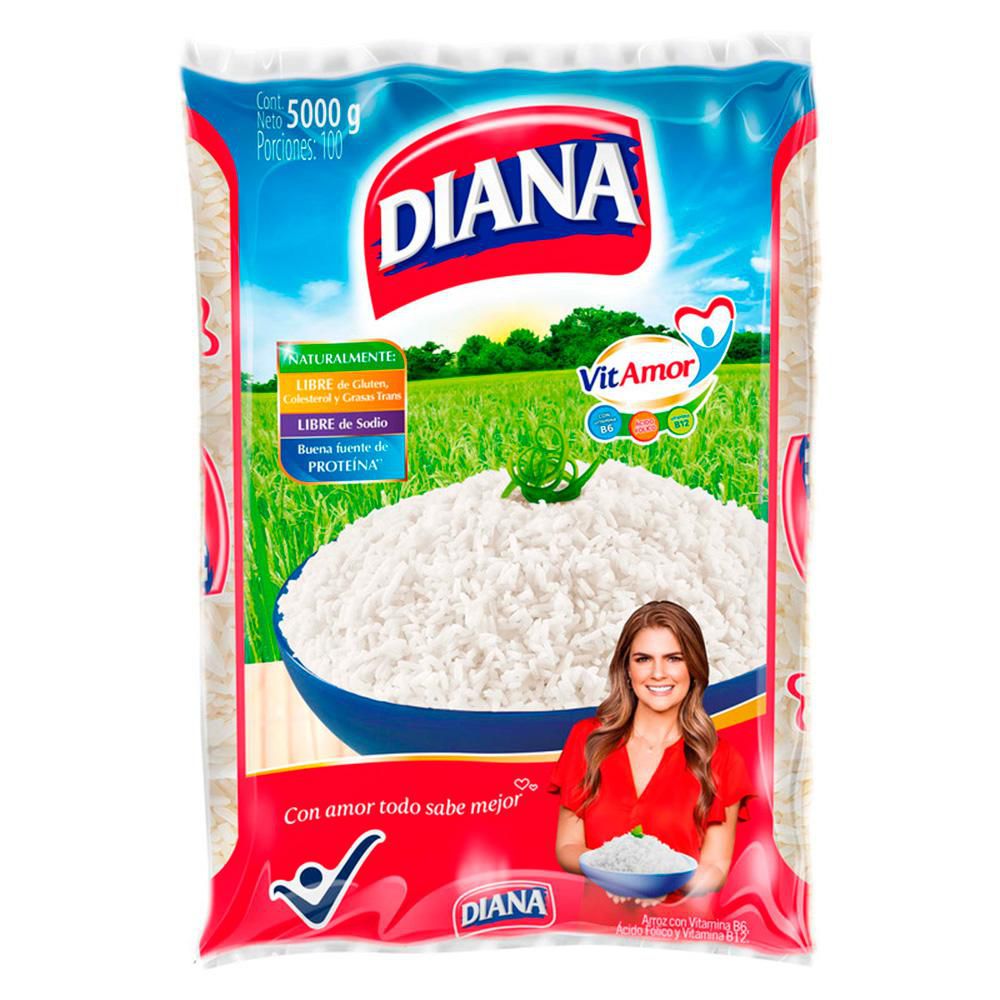 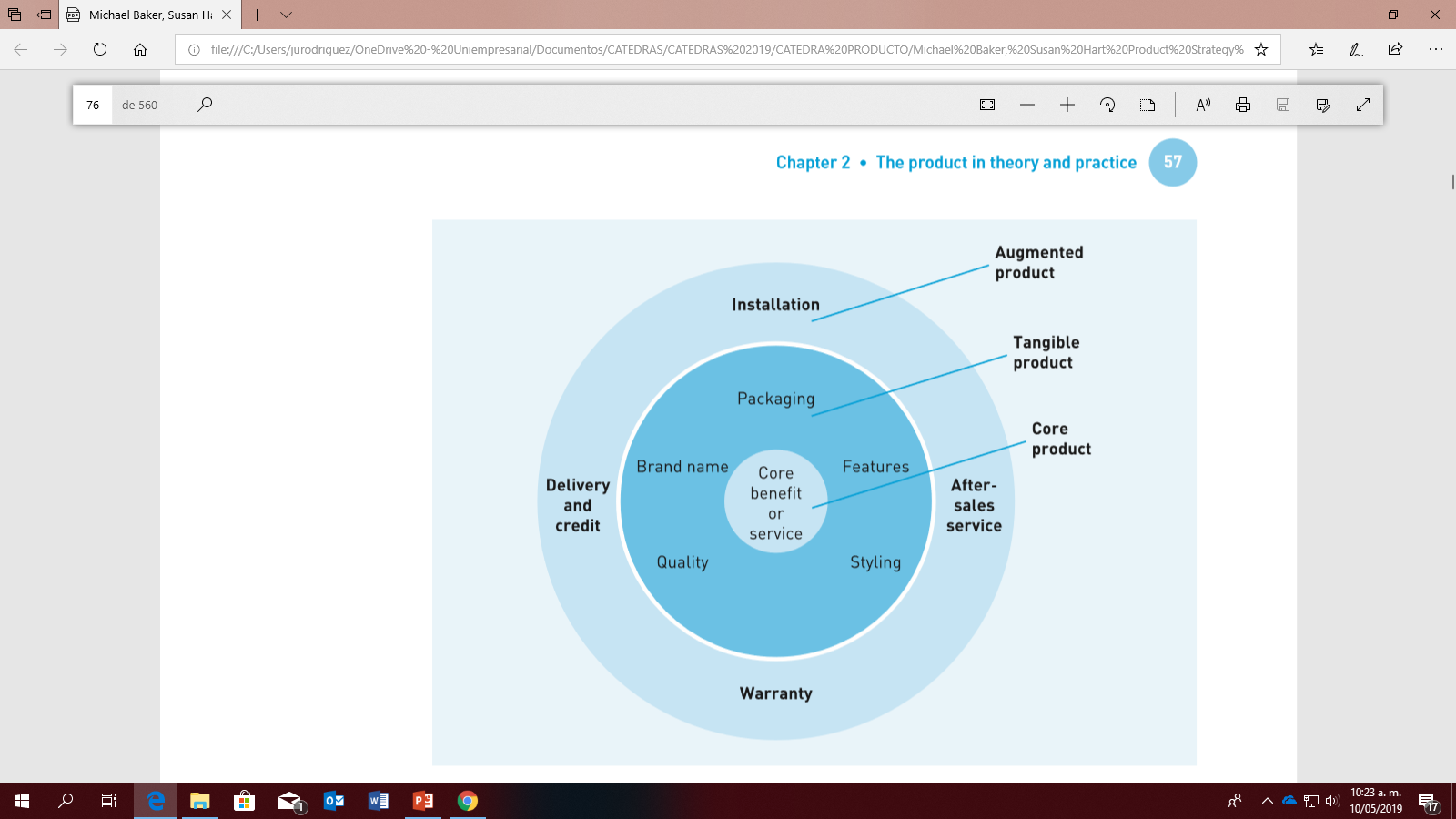 Según Durabilidad y Tangibilidad
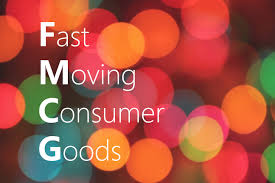 Bienes de Consumo, varían las estrategias de marketing
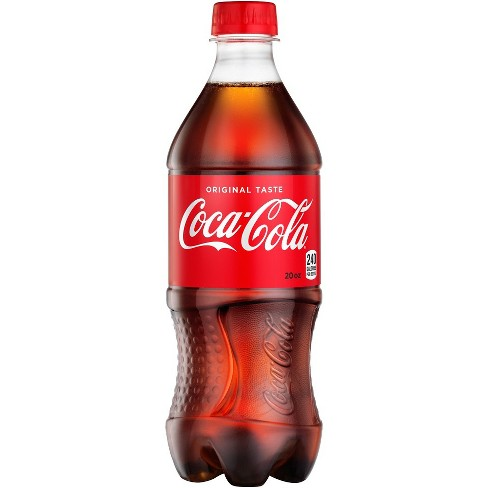 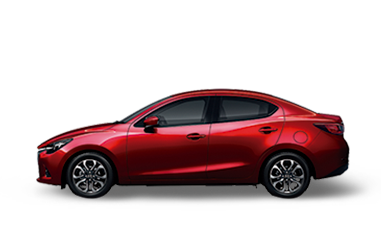 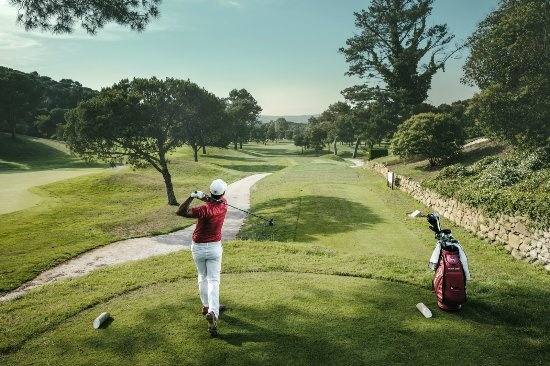 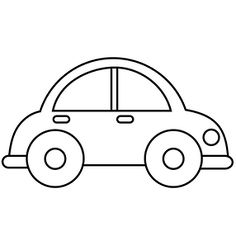 Producto básico:
El nivel fundamental es el producto básico, el cual contesta la pregunta: ¿Qué está adquiriendo realmente el comprador? Cuando el mercadólogo diseña los productos, primero debe definir los beneficios básicos del producto, aquellos que resuelven un problema o proporcionan servicios que los consumidores buscan.
En su primer nivel es un Producto Básico que corresponde al beneficio esencial que cubre la necesidad básica del consumidor. Por ejemplo un carro debe transportar. Pero este nivel es necesario pero no suficiente para que el consumidor adquiera el producto.
Producto real:
En el segundo nivel, el planificador de productos debe convertir al beneficio básico en un producto real.
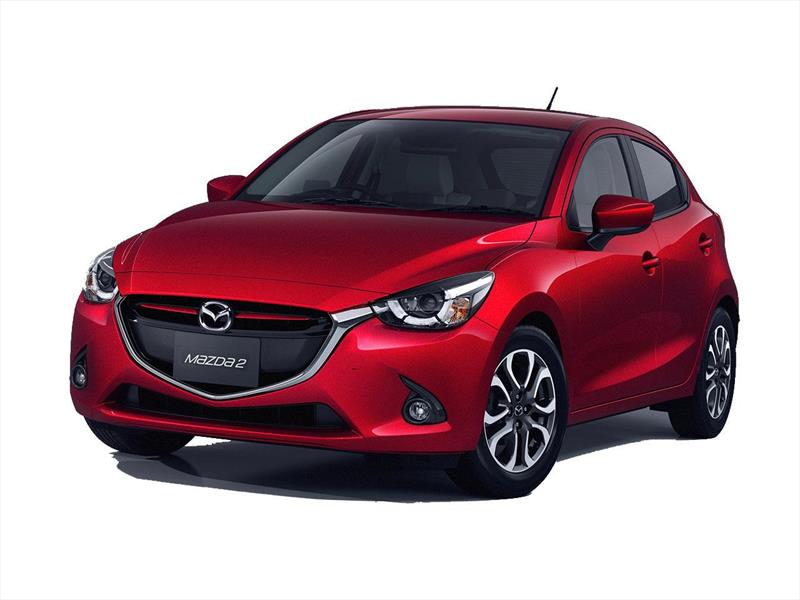 Tiene que desarrollar las características del producto o servicio, tales como diseño, nivel de calidad, marca y empaque.
Es el segundo nivel de Producto Esperado o Real el que contiene el conjunto de atributos que desean los consumidores y lo diferencian de la competencia. Este nivel esta conformado por el producto y sus características, estilo, empaque, nivel de calidad, durabilidad y confiabilidad, y por supuesto la marca. El consumidor desea un auto de determinada marca y modelo que representa un conjunto de atributos.
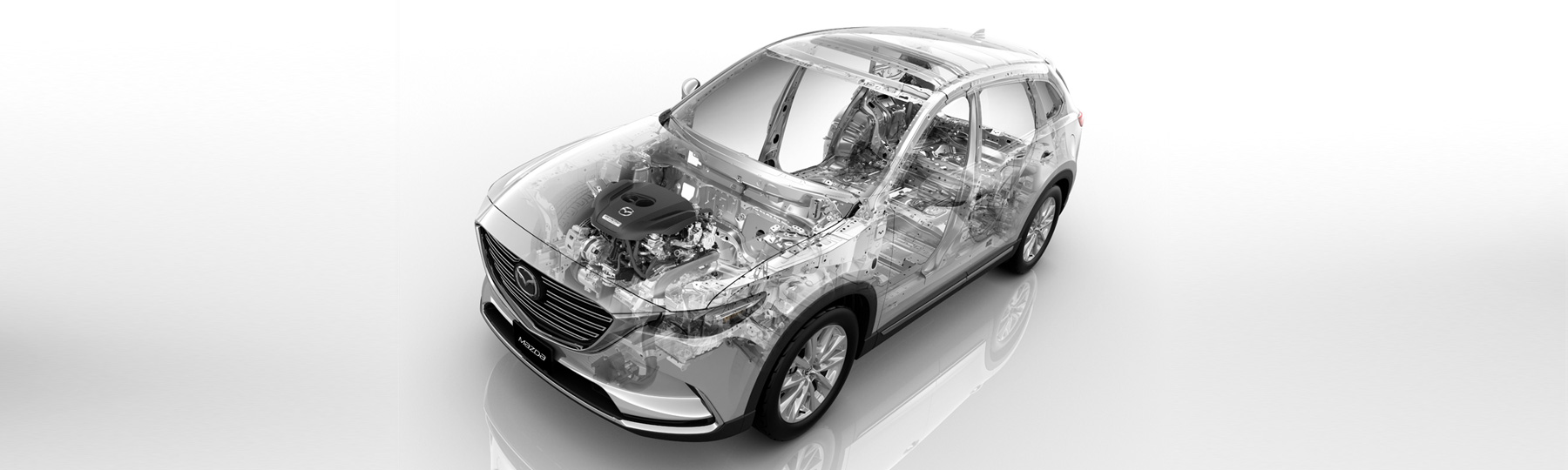 Producto real
Tecnología Mazda que comprende una completa reingeniería del vehículo con desarrollos innovadores en motor, transmisión, carrocería, frenos, dirección y suspensión que aseguran un mejor aprovechamiento de la energía, reduciendo el consumo de combustible, y lo que es mejor, usando gasolina corriente. 
Como resultado de esta tecnología se obtiene un vehículo ágil, con altos niveles de seguridad, estabilidad, maniobrabilidad, placentero al conducir y con menores emisiones contaminantes.
Producto aumentado:
Producto aumentado alrededor de los beneficios básicos y el producto real, y ofrecer al consumidor servicios y beneficios adicionales.
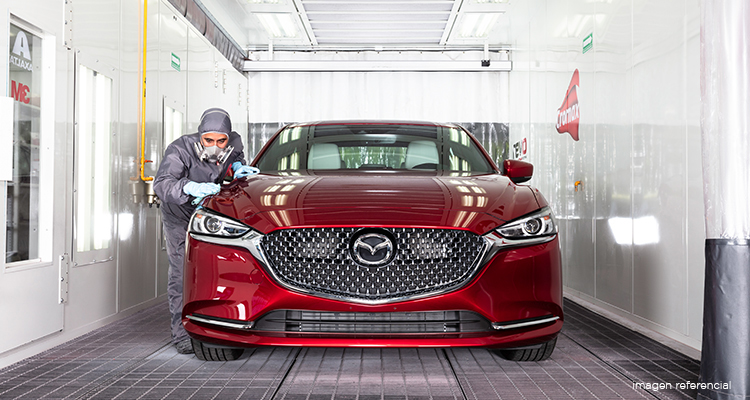 El tercer nivel corresponde al Producto Ampliado o Aumentado. 
Conforman este nivel, el conjunto de servicios asociados a un producto que permiten aumentar su diferenciación y sorprender al consumidor.
Podríamos incluir en este nivel: garantía, facilidad de pedido, entrega, instalación, financiación, mantenimiento, asesoría técnica, capacitación, servicio post venta, etc. 
Cualquier servicio que agregue valor al producto puede ser incorporado en el Producto Ampliado, y solo depende de la creatividad de los desarrolladores del producto.
Tipos de productos
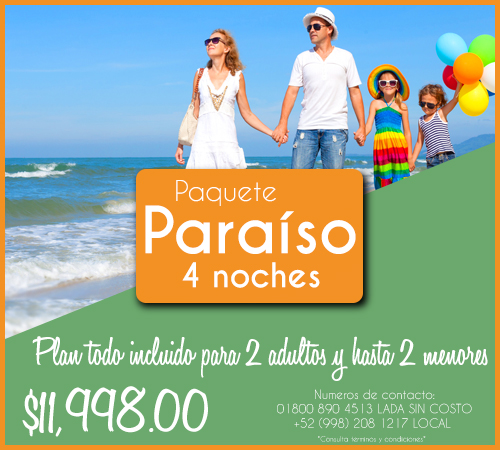 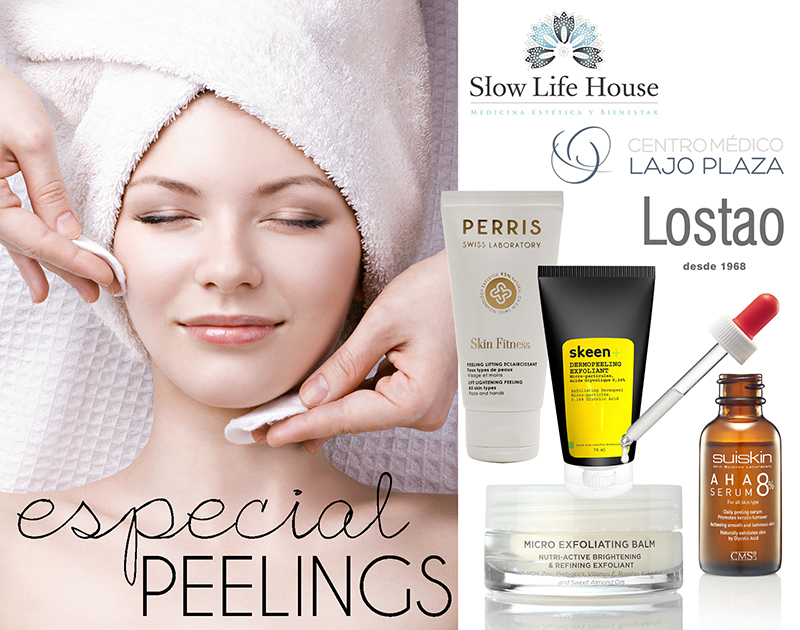 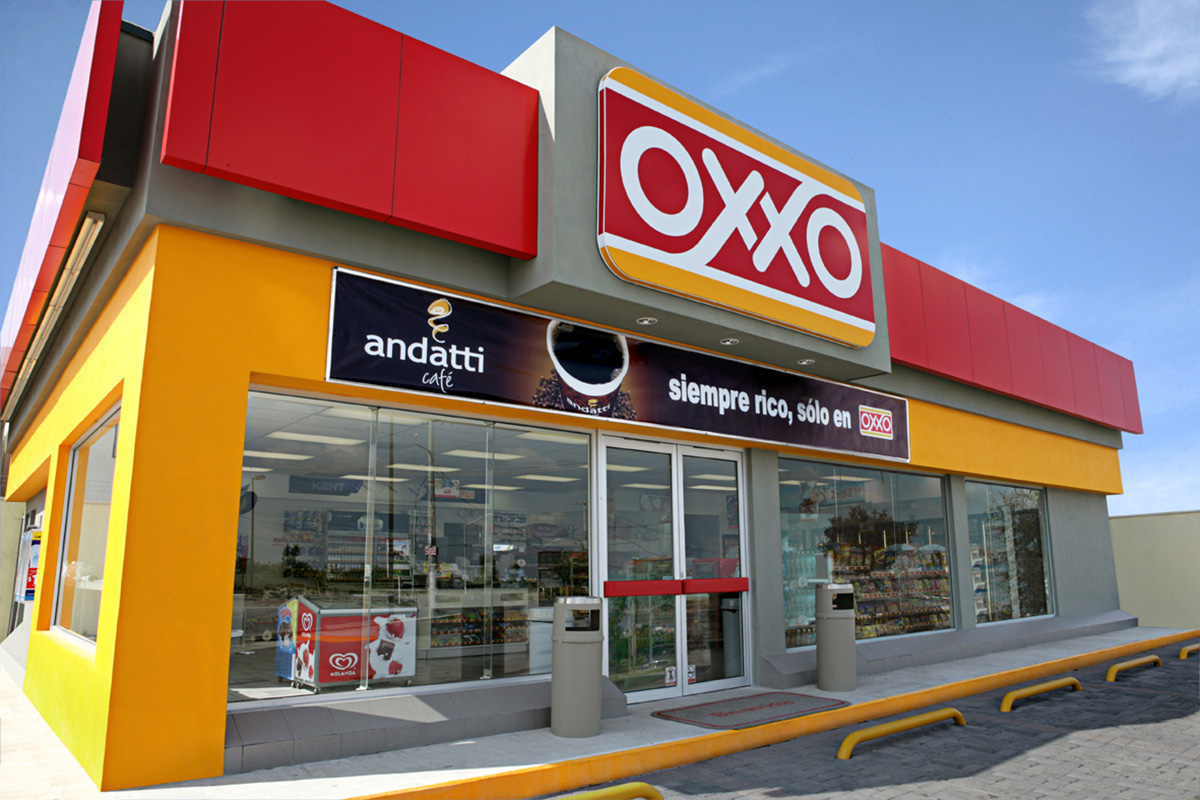 Elementos del producto
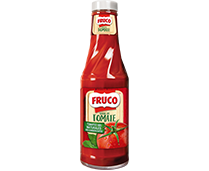 Salsa de tomate Fruco está hecha con tomates 100% Naturales

La salsa de tomate en botella de vidrio no contiene conservantes
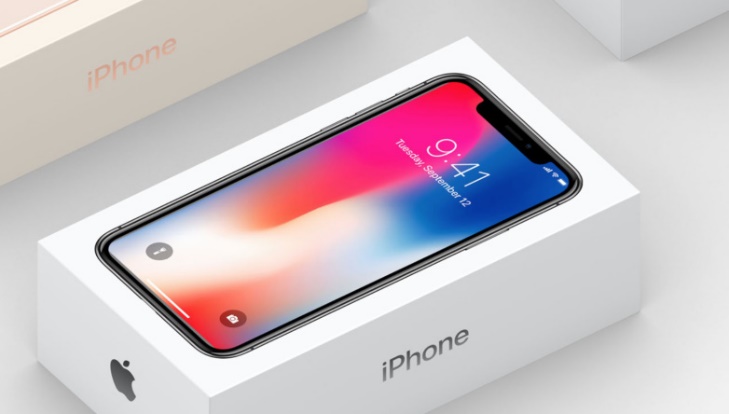 Elementos del producto
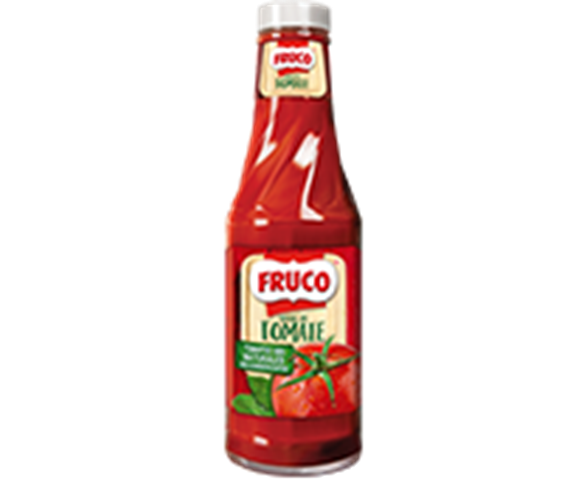 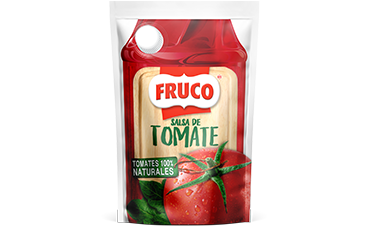 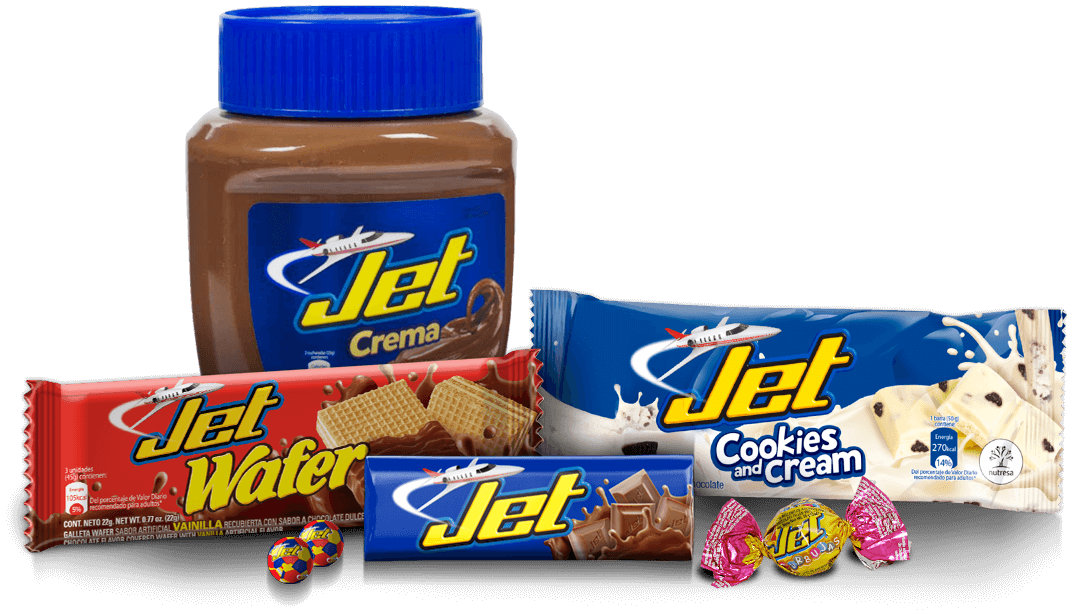 Valores añadidos e imagen del producto
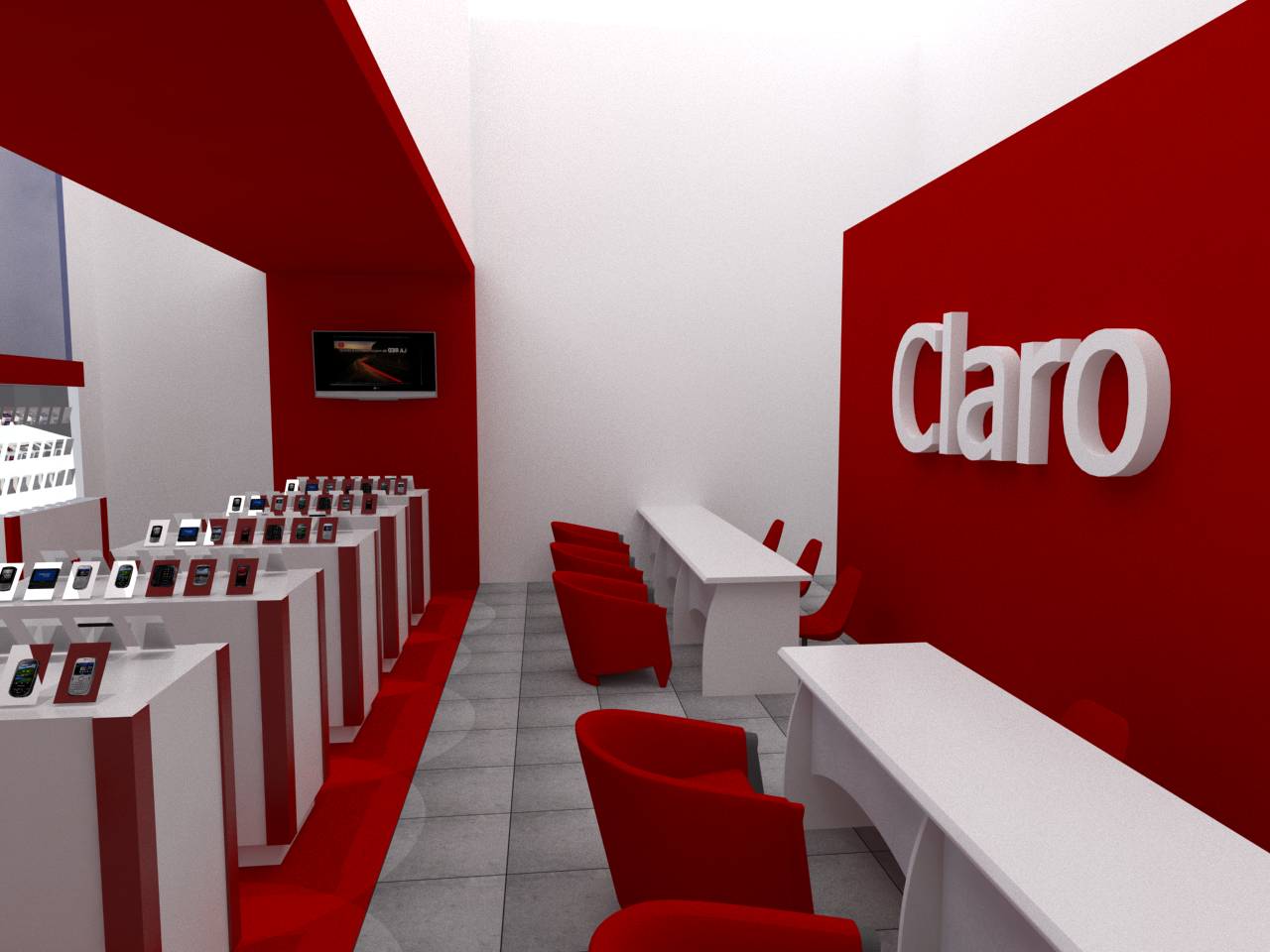 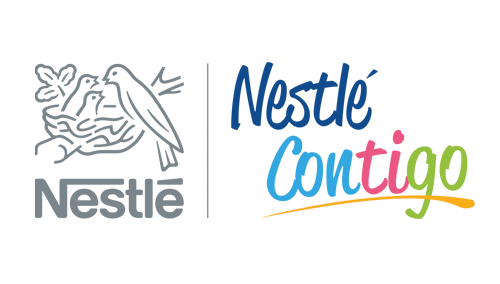 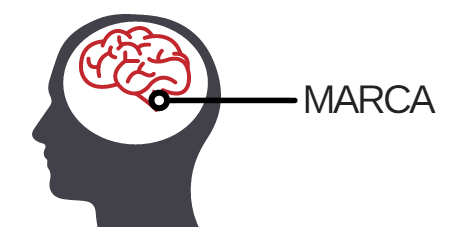 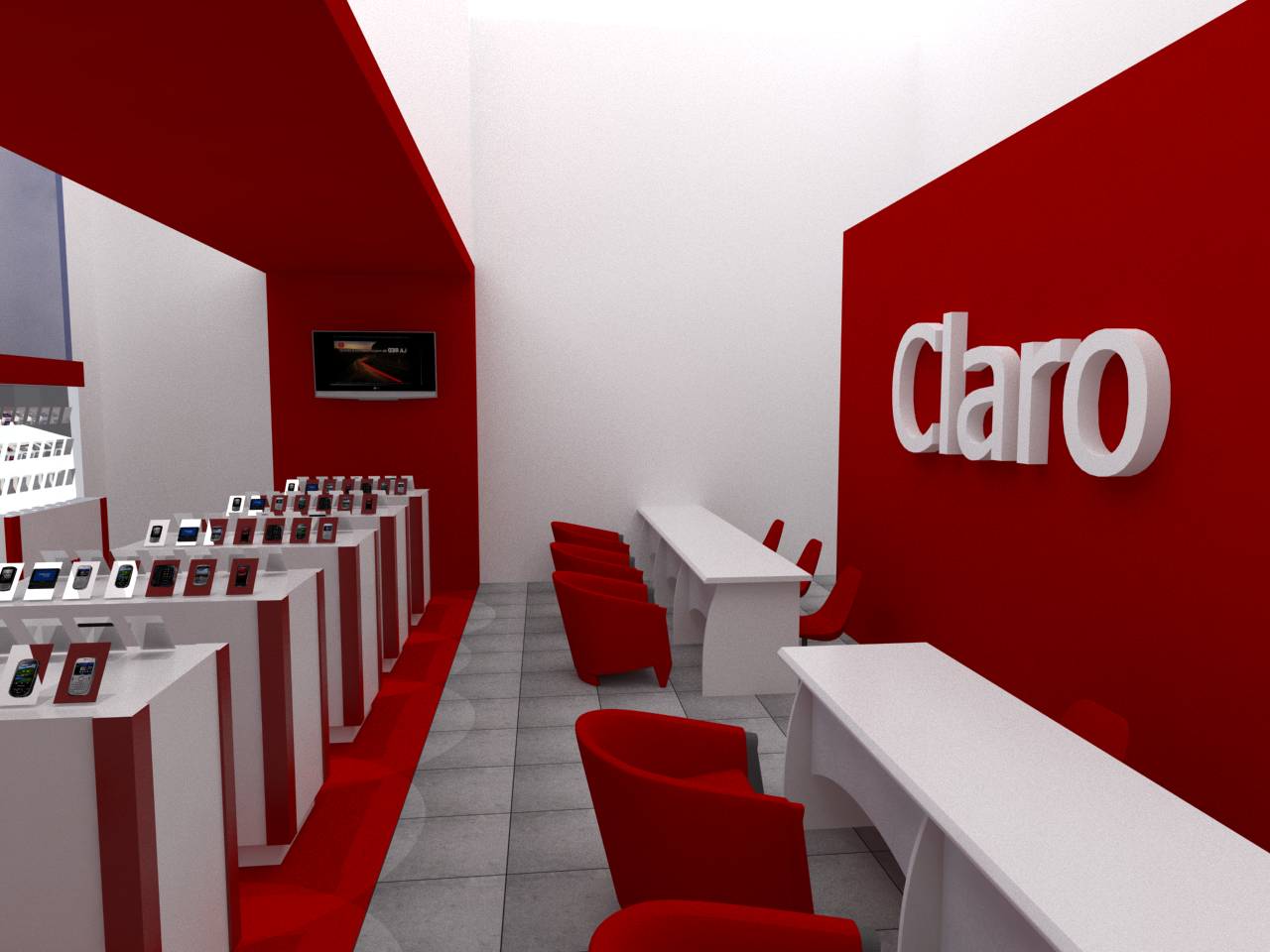 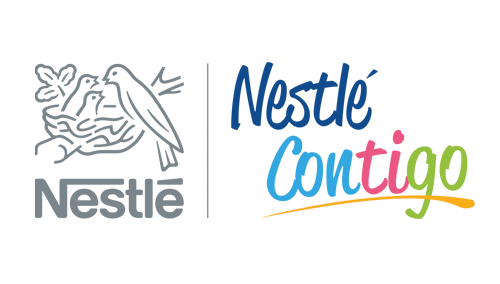 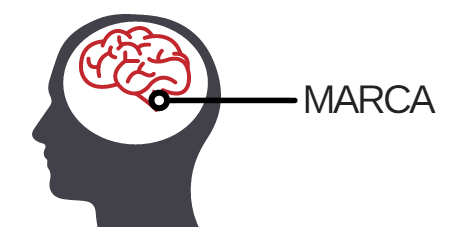 La propuesta de valor
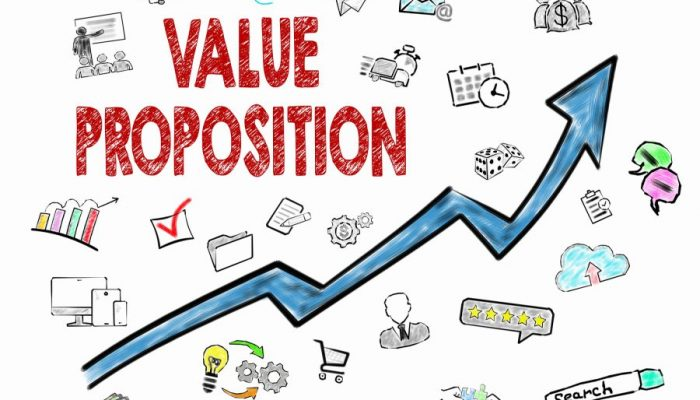 Engloba toda una serie de beneficios funcionales, emocionales y experiencias que la empresa aporta al cliente y que éste reconoce como diferentes y únicos de la marca con respecto a su competencia.
La propuesta de valor
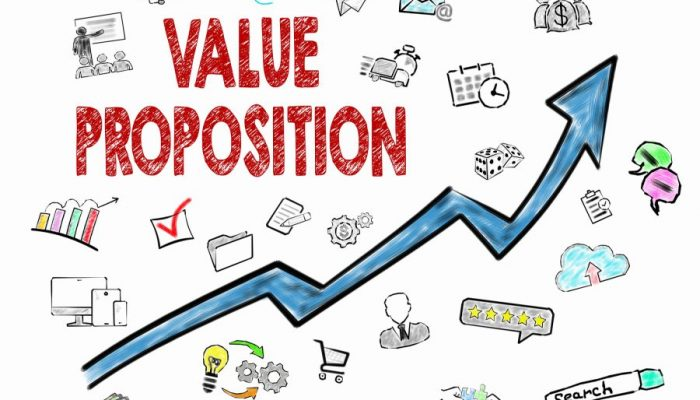 La propuesta de valor de una empresa representa la promesa que la empresa realiza a su cliente a cambio de que éste adquiera su producto o servicio
Ejemplos de propuesta de valor
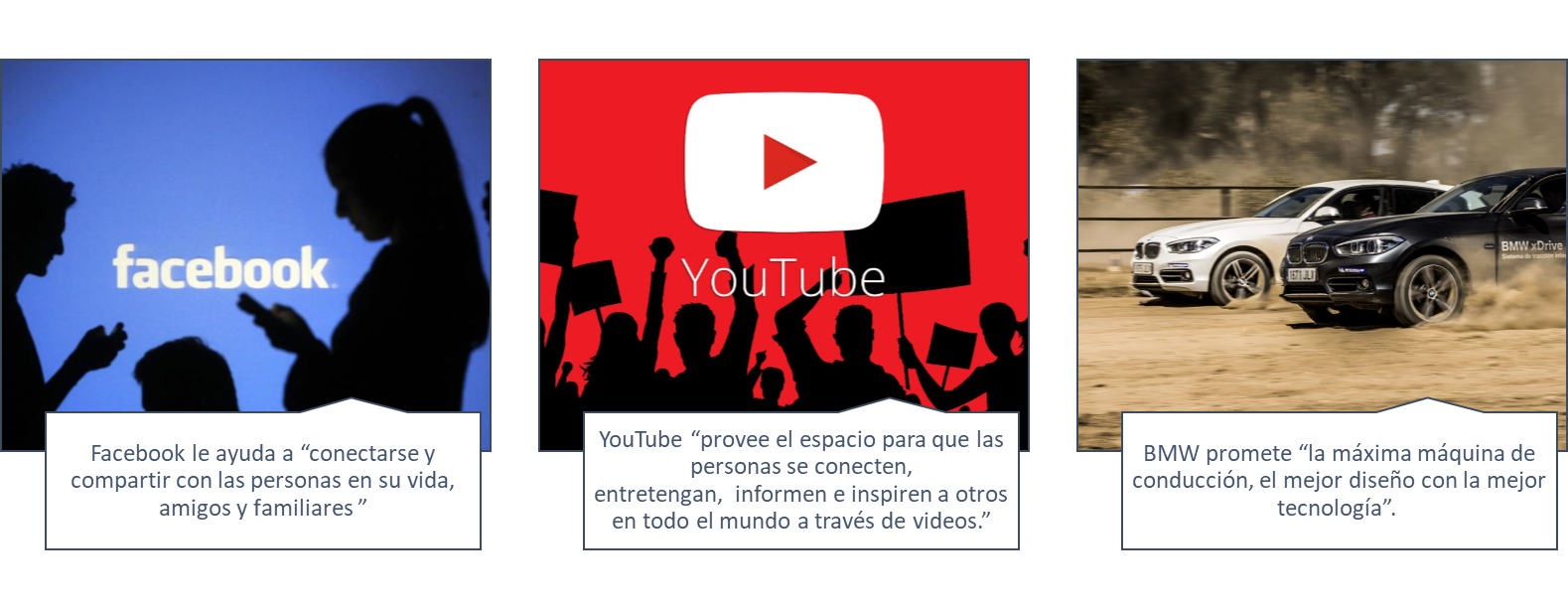 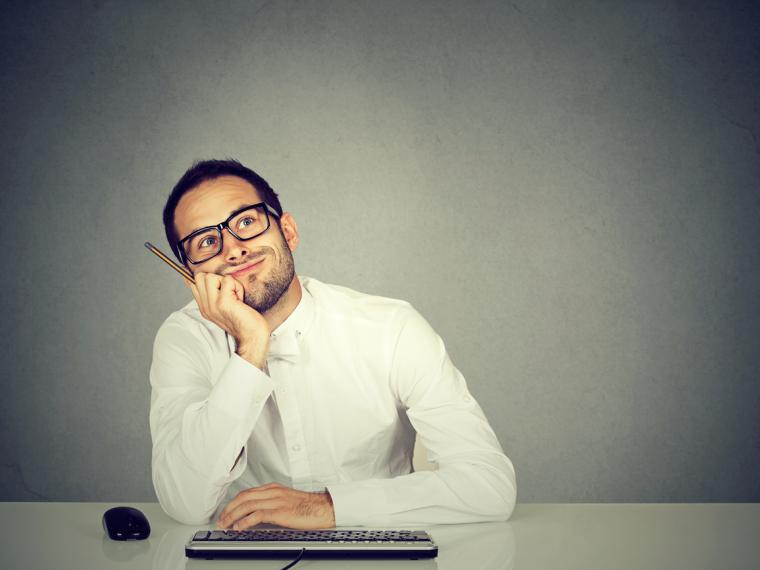 Para el desarrollo de la oferta de valor debemos hacernos las siguientes preguntas:
Elementos de la propuesta de valor
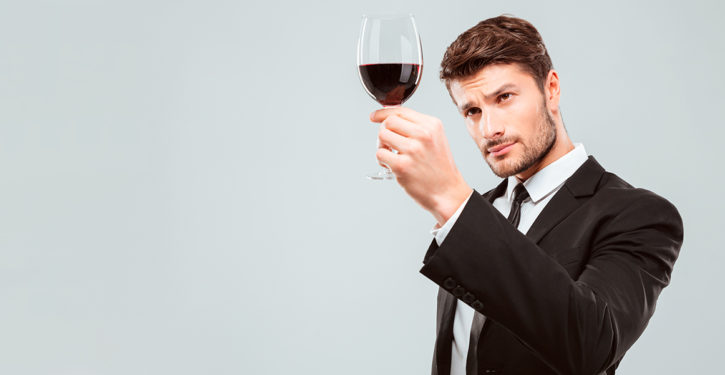 Una propuesta de valor crea valor para un segmento de mercado gracias a una mezcla específica de elementos adecuados a las necesidades de dicho segmento.
Los valores pueden ser cuantitativos en términos funcionales (precio, velocidad del servicio, etc.) 
Cualitativos con alto contenido emocional (diseño, status, experiencia, vivencias del cliente, aspiraciones, proyecciones etc.)
Elementos de la propuesta de valor
Novedad
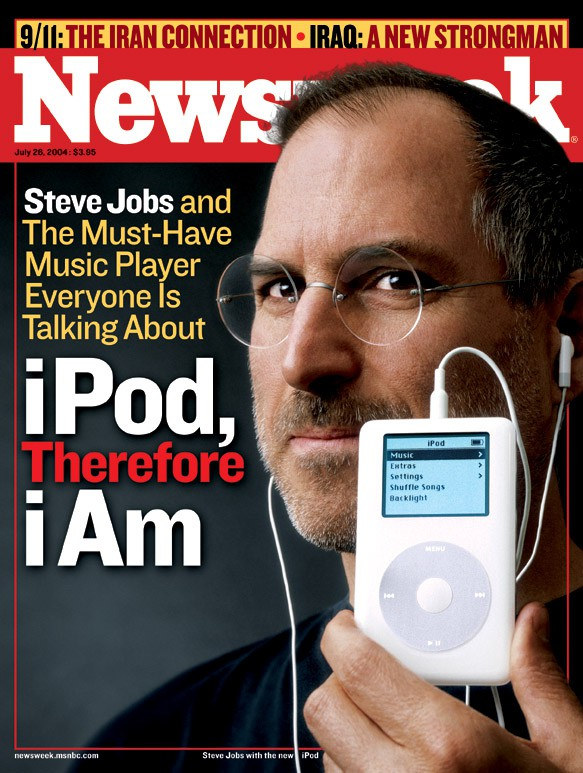 Algunas propuestas de valor satisfacen necesidades hasta entonces inexistentes y que los clientes no percibían porque no había ninguna oferta similar. 
Por lo general, aunque no siempre, este tipo de valor está relacionado con la tecnología. 
Los teléfonos móviles, por ejemplo, han creado una industria completamente nueva alrededor de las telecomunicaciones móviles.
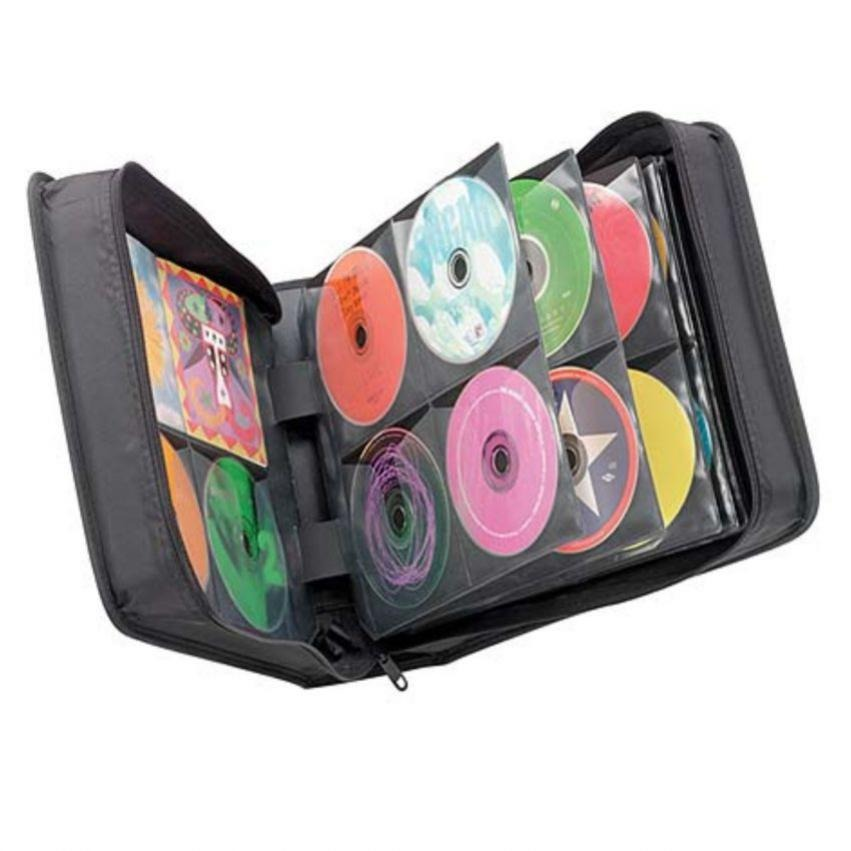 Mejora del rendimiento
El aumento del rendimiento de un producto o servicio solía ser una forma habitual de crear valor. 
El sector informático utilizó esta técnica durante mucho tiempo, comercializando equipos cada vez más potentes. Sin embargo, el mayor rendimiento tiene sus límites. En algunos nichos de mercado como es el caso de los gamers, los diseñadores o los productores musicales, las variables o drivers de rendimiento tiene alta relevancia. 
En los últimos años, un PC más rápido, un mayor espacio de almacenamiento en disco o unos gráficos mejores ya no generan, un crecimiento proporcional en la demanda del mercado.
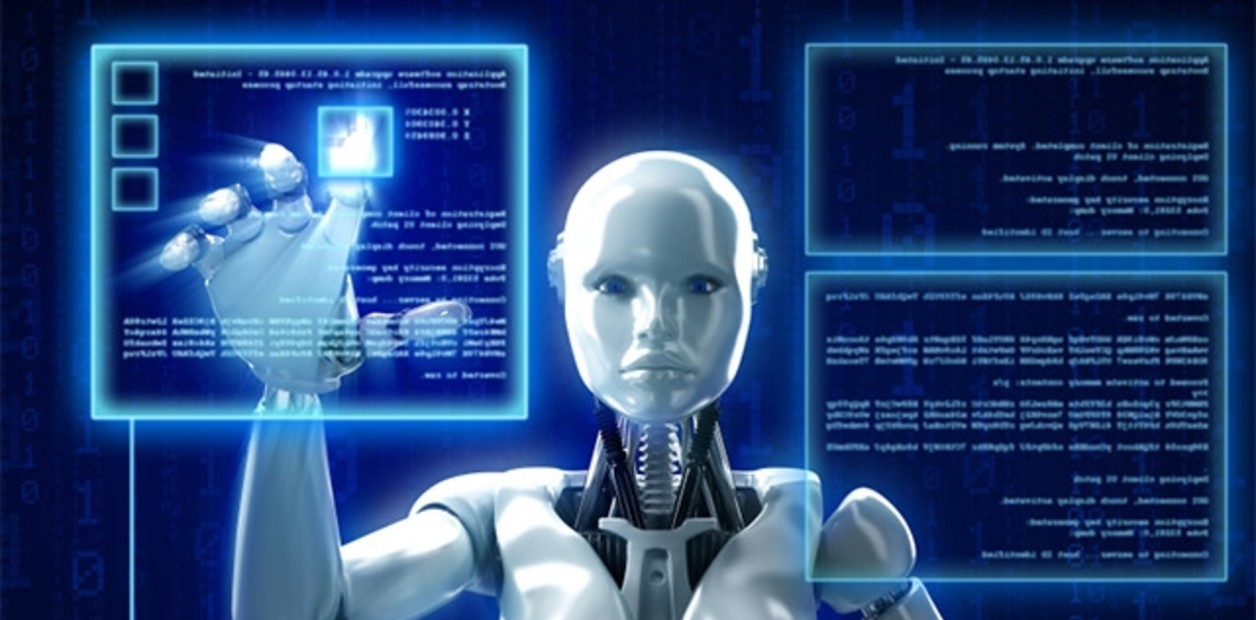 Personalización
La adaptación de los productos y servicios a las necesidades específicas de los diferentes clientes o segmentos de mercado crea valor. 
En los últimos años, los conceptos de personalización masiva y de creación compartida han cobrado relevancia. 
Este enfoque da cabida a los productos y servicios personalizados al tiempo que aprovecha las economías de escala. La tecnología, la inteligencia artificial permiten la personalización de ofertas, como es el caso de Netflix, segmentando recomendaciones inclusive teniendo en cuenta el estado de ánimo de las personas
“Queremos abrirte mundos de historias diferentes, dependiendo de tu estado de ánimo”. Con esas palabras, Todd Yellin, vicepresidente de innovación de productos de Netflix, plantea uno de los objetivos más ambiciosos que tienen.
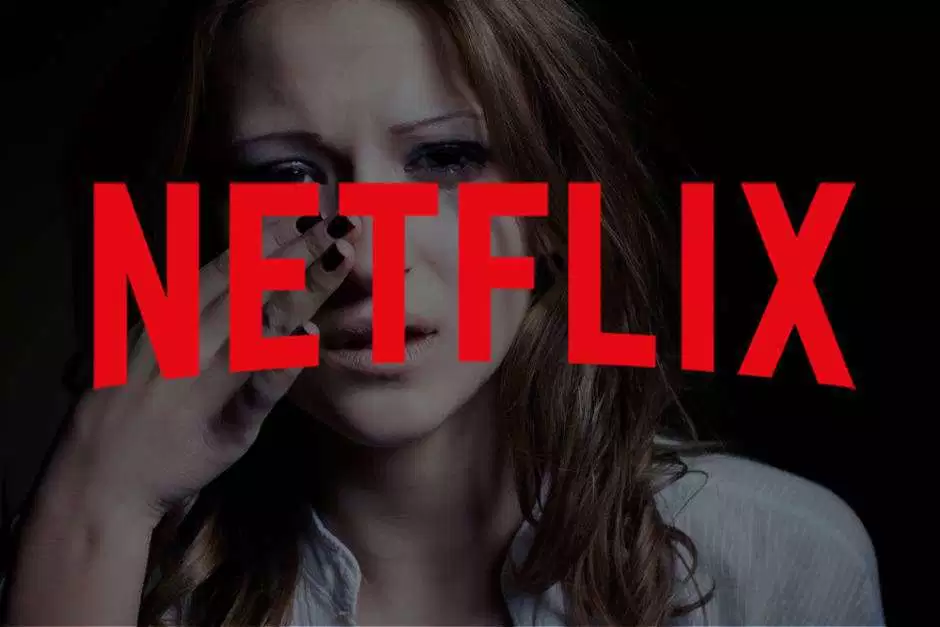 Diseño
El diseño es un factor importante, aunque difícil de medir. Un producto puede destacar o sobresalir  por la superior calidad  y estilo de su diseño. 
En los campos de la moda y la electrónica de consumo, el diseño puede constituir una parte esencial de la propuesta de valor. 
Hoy vemos grandes guerras de diseño en diferentes campos y categorías de producto. 
Hoy en el campo de la  tecnología el diseño cada día gana mayor relevancia. El diseño en los automóviles, en la moda. El diseño esta muchas veces ligado a las emociones de los consumidores a su estilo de vida y el  estatus que les puedan generar.
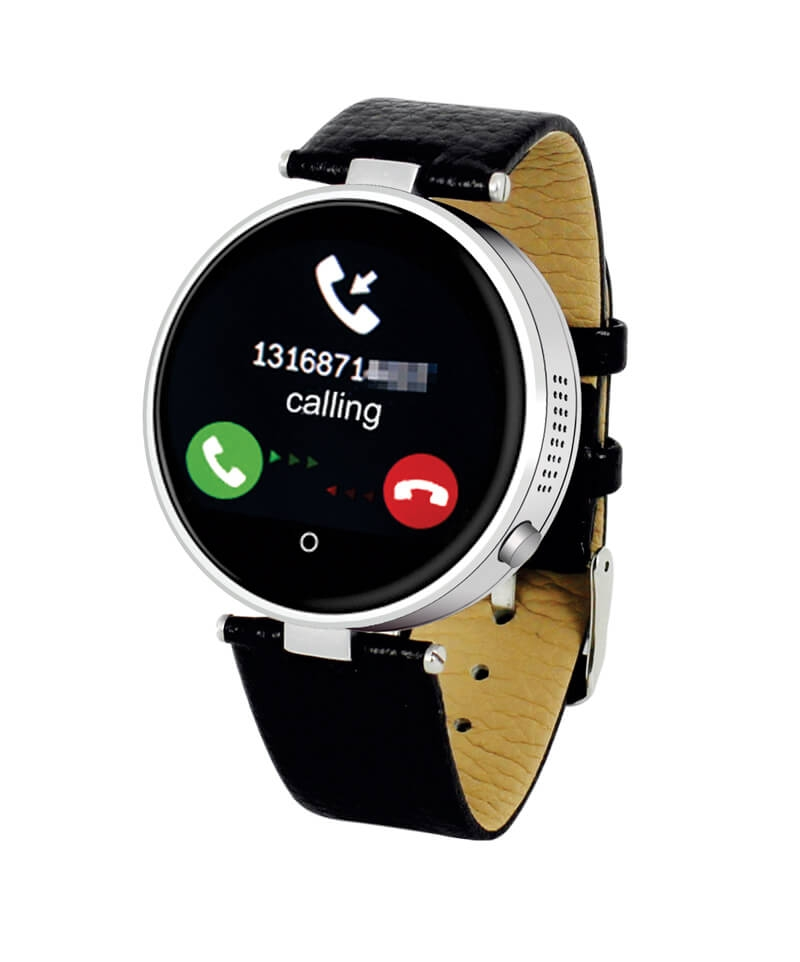 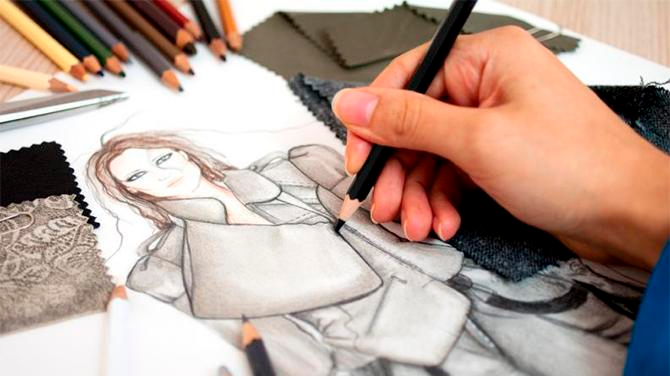 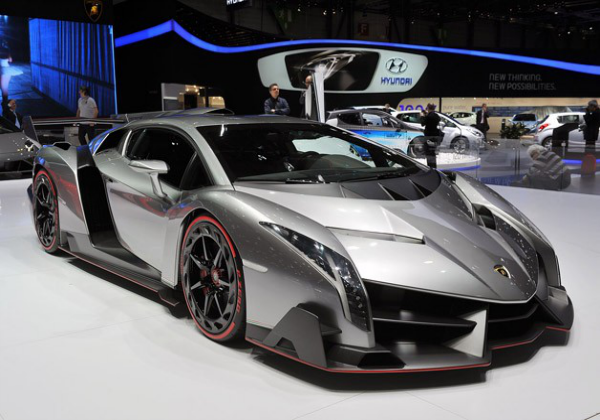 Marca/estatus
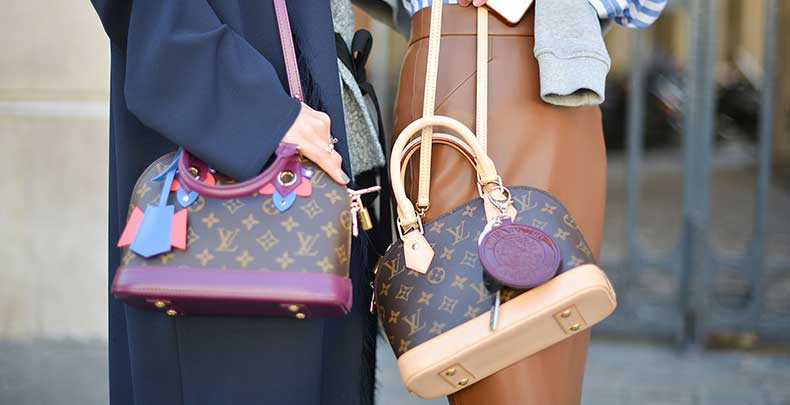 Algunos clientes pueden encontrar valor en el sencillo hecho de utilizar y mostrar una marca específica. La marca de por sí por sus historia es un elemento diferencial cargado de emociones y significados para los compradores. 
Llevar un Rolex o una cartera Louis Vuitton, por ejemplo, indica riqueza.
En el otro extremo del espectro, los skaters utilizan marcas alternativas para demostrar que van a la última. 
Signos propietarios atributos reconocibles de la marca, los que forman su imagen social. 
Brand Equity:  Dimensiones que posicionan a la marca vs competencia. Lo que refleja y como es.
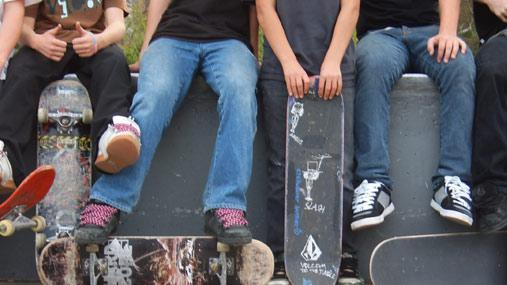 Precio
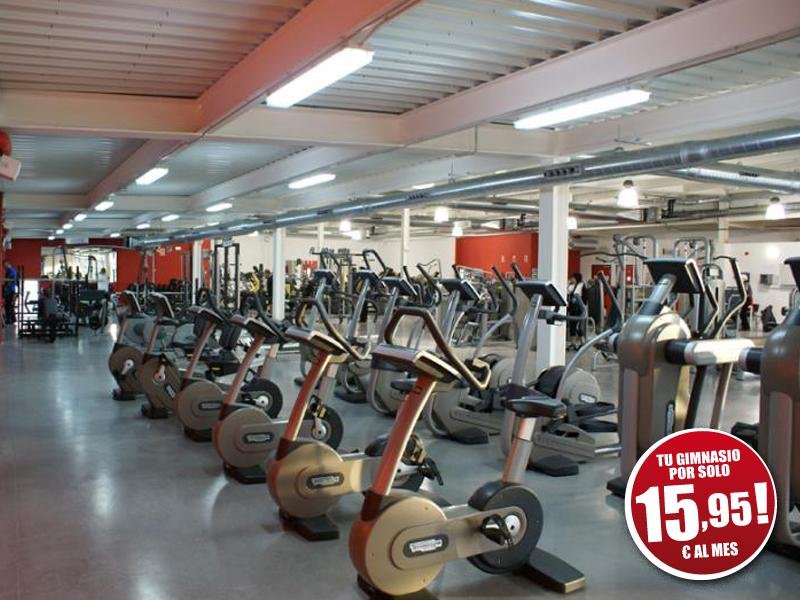 Ofrecer un valor similar a un precio inferior es una práctica común para satisfacer las necesidades de los segmentos del mercado que se rigen por el precio. 
No obstante, las propuestas de valor de precio tienen implicaciones importantes para los demás aspectos de un modelo de negocio. 
Las compañías aéreas de bajo costo, como Southwest, easyJet , Viva o Ryanair, han diseñado modelos de negocio completos y específicos para permitir los viajes a bajo costo.  Los gimnasios de bajo costo vienen creciendo rápidamente,
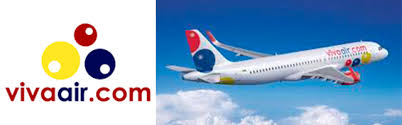 Precio
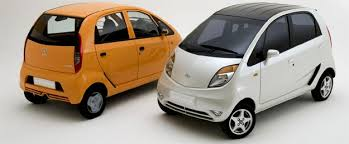 Otro ejemplo de propuesta de valor basada en el precio es Nano, un carro nuevo diseñado y fabricado por el grupo industrial indio Tata. 
Su precio, increíblemente bajo, pone el automóvil al alcance del bolsillo de un segmento totalmente nuevo de la población india. 
Los modelos de Hard Discount, como el es caso de D1 y Justo y bueno en el mercado colombiano.
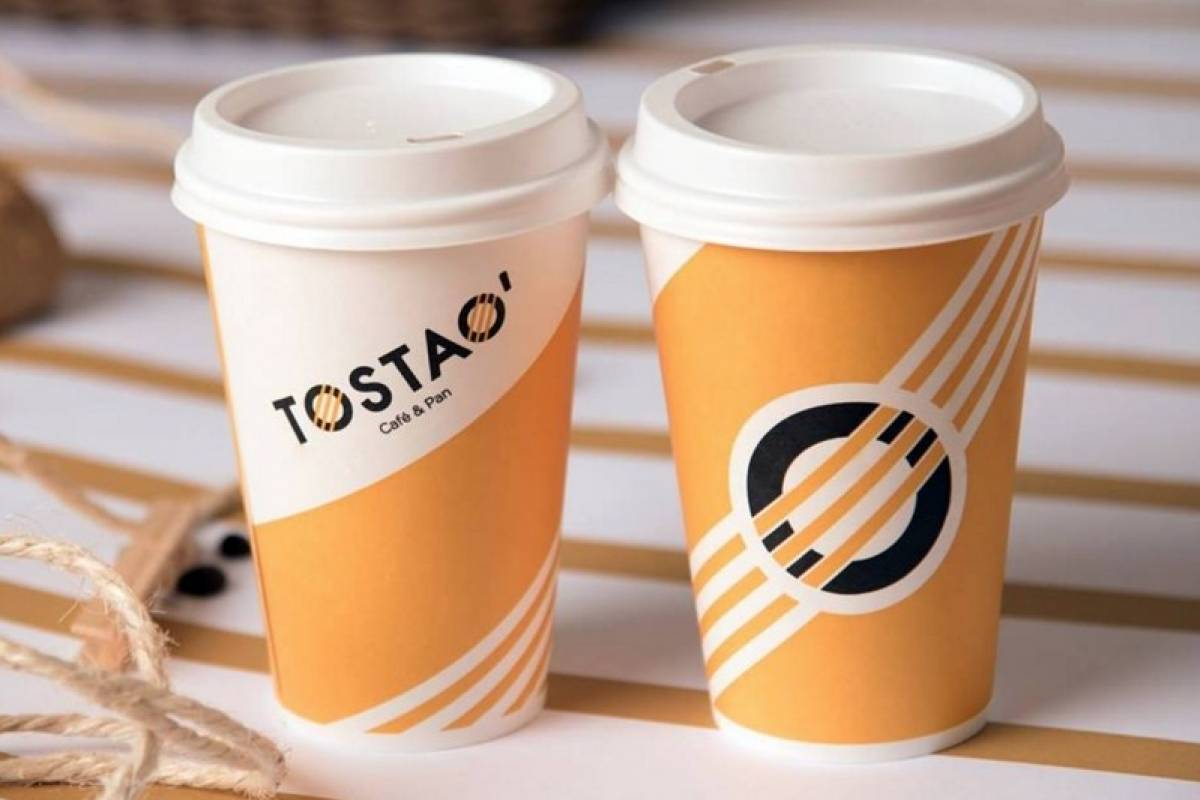 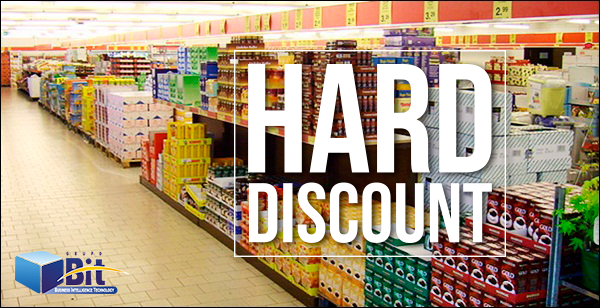 Precio
Cada vez son más las ofertas de productos gratuitos que penetran en los diferentes sectores. Los productos gratuitos pueden ser tanto periódicos como cuentas de correo electrónico, servicios web, aplicaciones, software o servicios de telefonía móvil, entre otros. 
Muchos de estos servicios cuentan con modelos Freemium como puerta de entrada o simplemente buscan la monetización a través de la publicidad.
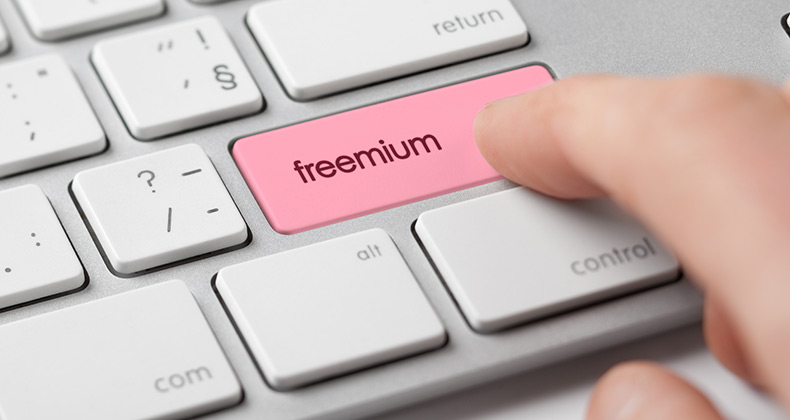 Reducción de costos
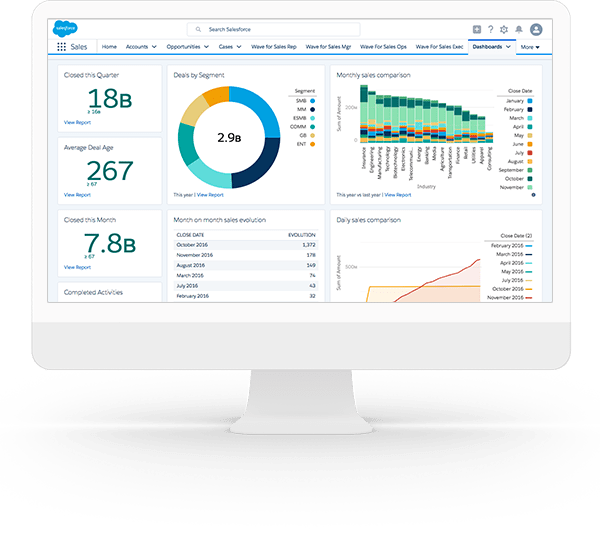 Otra forma de crear valor es ayudar a los clientes a reducir costos. Salesforce.com, por ejemplo, vende una aplicación de gestión de relaciones con los clientes (CRM) alojada en la nube. 
Muchos servicios web de muy fácil manejo hoy en día ayudan significativamente en la reducción de costos a las empresas. 
De este modo, sus clientes no tienen que invertir el dinero y el tiempo que implica comprar, instalar y gestionar ellos mismos el software CRM.
Reducción de costos
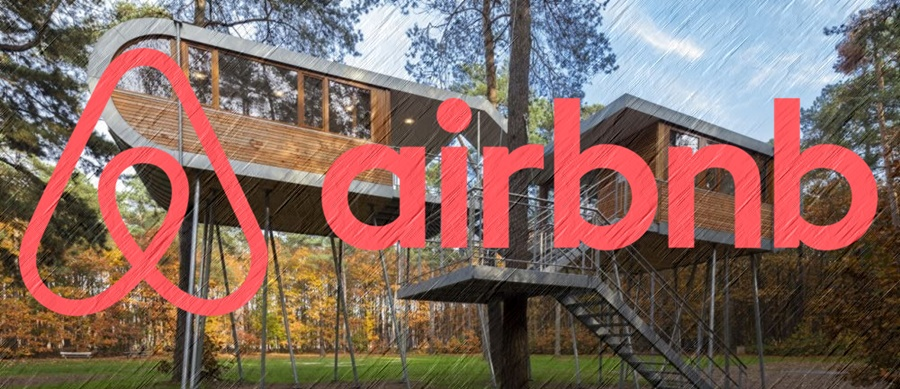 La eficiencia tecnológica, el almacenamiento en la nube, las aplicaciones por suscripción. Las oficinas compartidas, coworking, implican importantes ahorros en costos fijos para las organizaciones. 
Las ofertas o sistemas de alojamiento como Airbnb, representan ahorros importantes para los compradores de viajes.
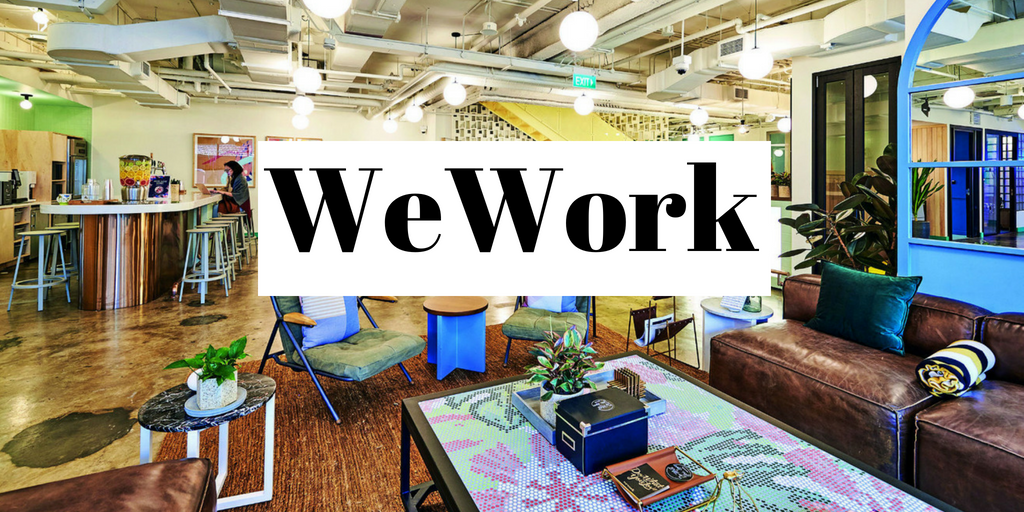 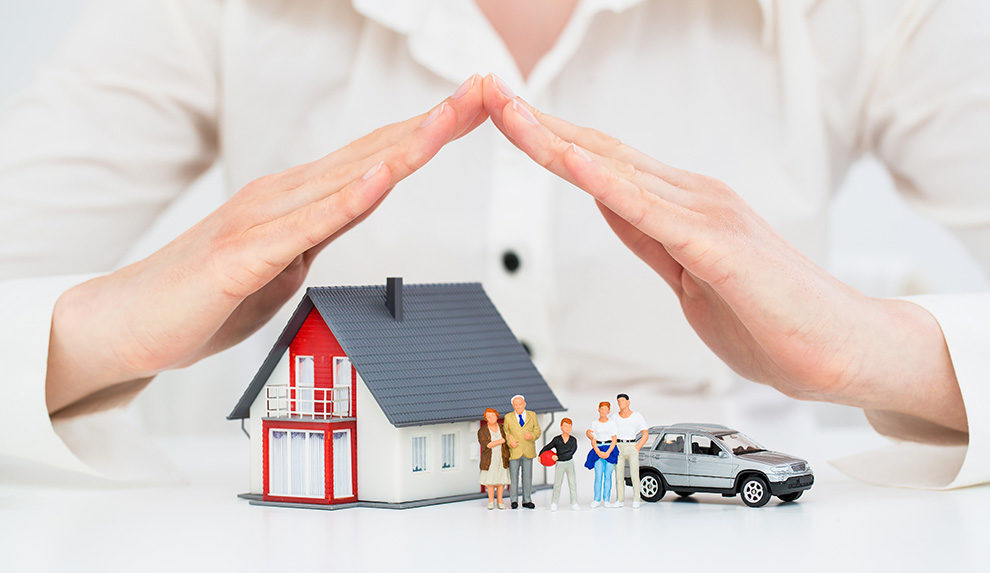 Reducción de riesgos
Para los clientes es importante reducir el riesgo que representa la adquisición de productos o servicios. Para el comprador de un carro de segunda mano, una garantía de servicio de un año reduce el riesgo de las reparaciones y averías tras la compra. Garantías extendidas, microseguros son algunas de las opciones de valor que están ofreciendo las marcas.
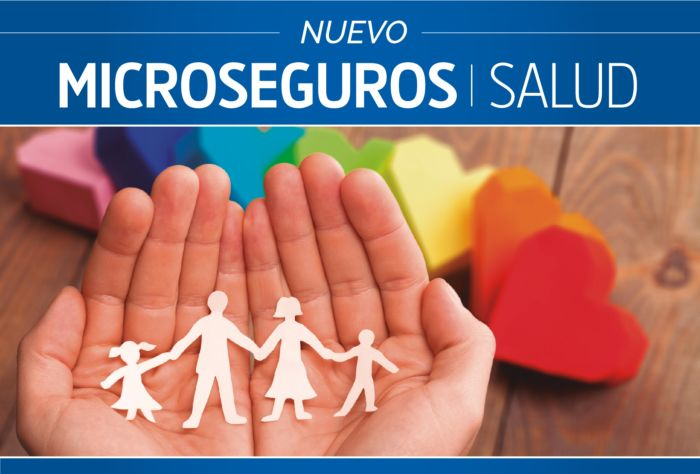 Accesibilidad
También se puede crear valor poniendo productos y servicios a disposición de clientes que antes no tenían acceso a ellos. 
Esto se puede hacer con una innovación en los modelos de negocio, una tecnología nueva o una combinación de ambas. 
NetJets, por ejemplo, popularizó el concepto de propiedad fraccionada de avión privado, ya que la compañía recurrió a un modelo de negocio innovador para poner un servicio de avión privado al alcance de personas y empresas que antes no se lo podían permitir.
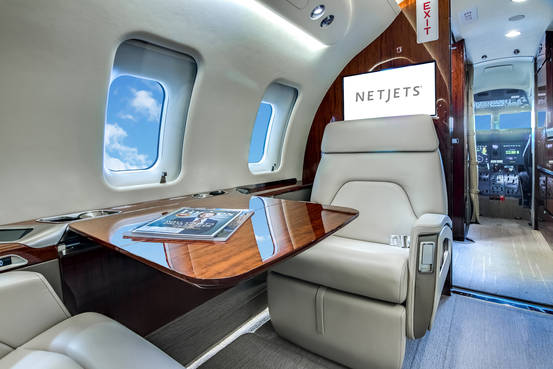 Accesibilidad
Zara  logra el acceso a la alta costura a millones de personas de clases medias. 
Los fondos de inversión son otro ejemplo de creación de valor gracias a una mayor accesibilidad: este innovador producto financiero permite que inversores con un capital modesto puedan crear carteras de inversión diversificadas.
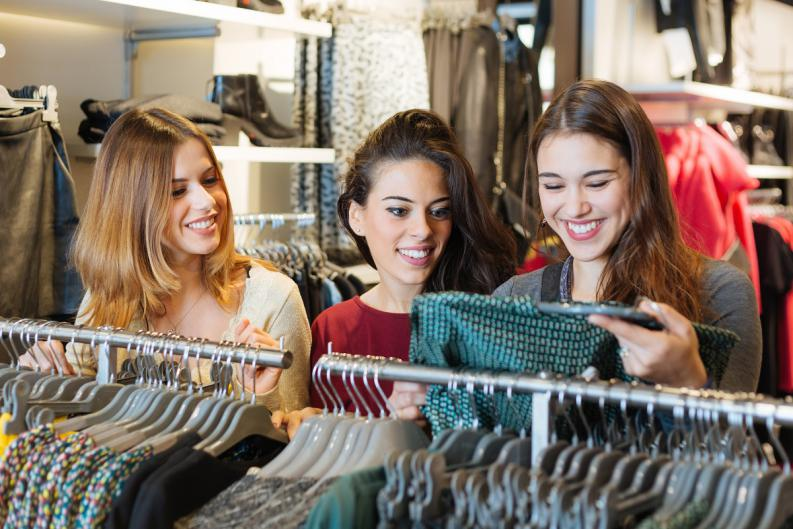 Comodidad/utilidad
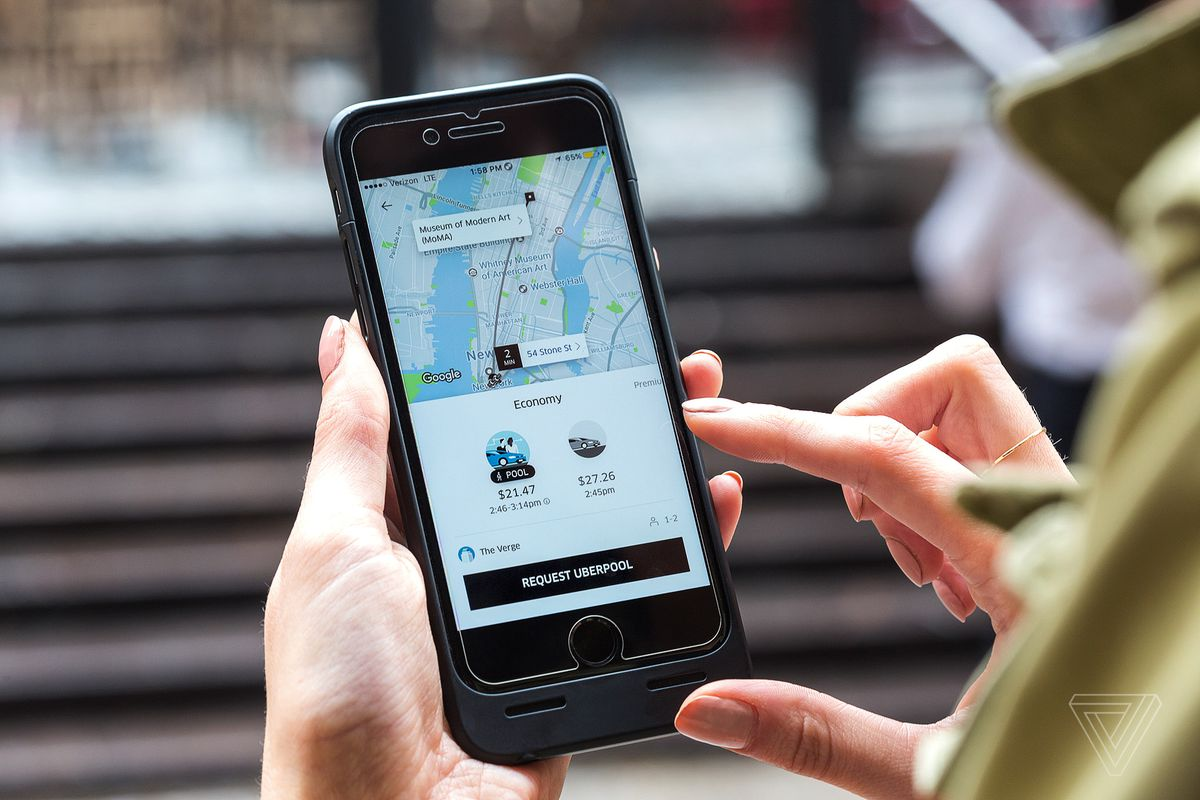 Facilitar las cosas o hacerlas más prácticas también puede ser una fuente de valor. Facilitarle la vida a las personas. 
El iPod y el iTunes, de Apple, ofrecieron a los clientes una comodidad sin precedentes para buscar, comprar, descargar y escuchar música digital. 
 La facilidad es una de las principales ventajas competitivas de Apple. Ahora, Apple domina este sector del mercado.
Rappi le facilita y le ahorra tiempo a las personas
Uber creó un sistema de transporte cómodo y seguro
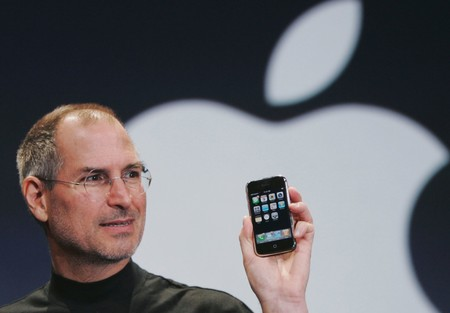 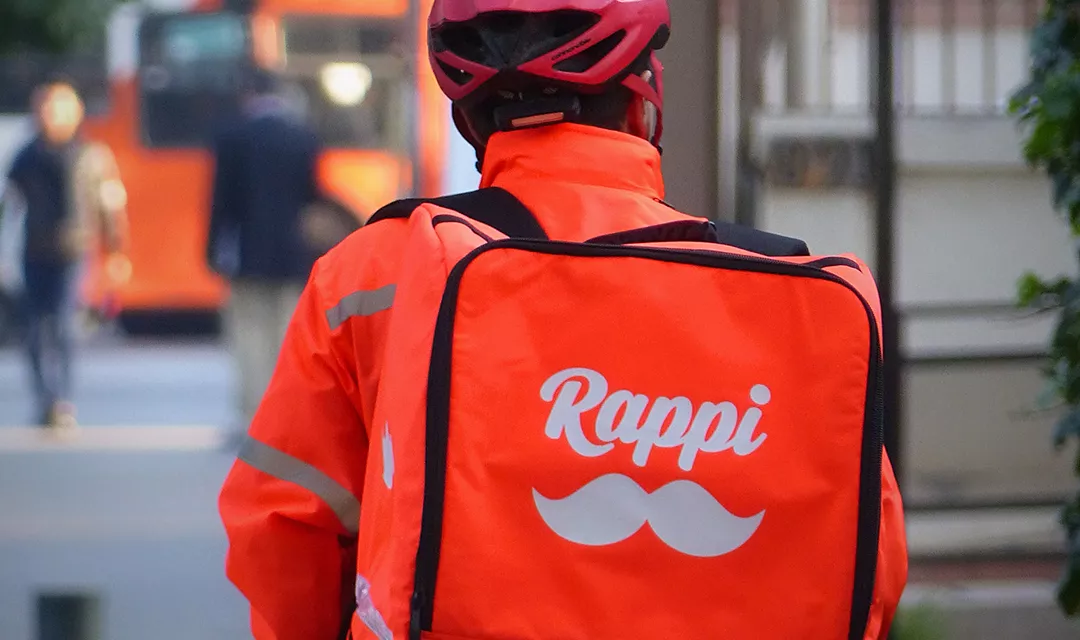 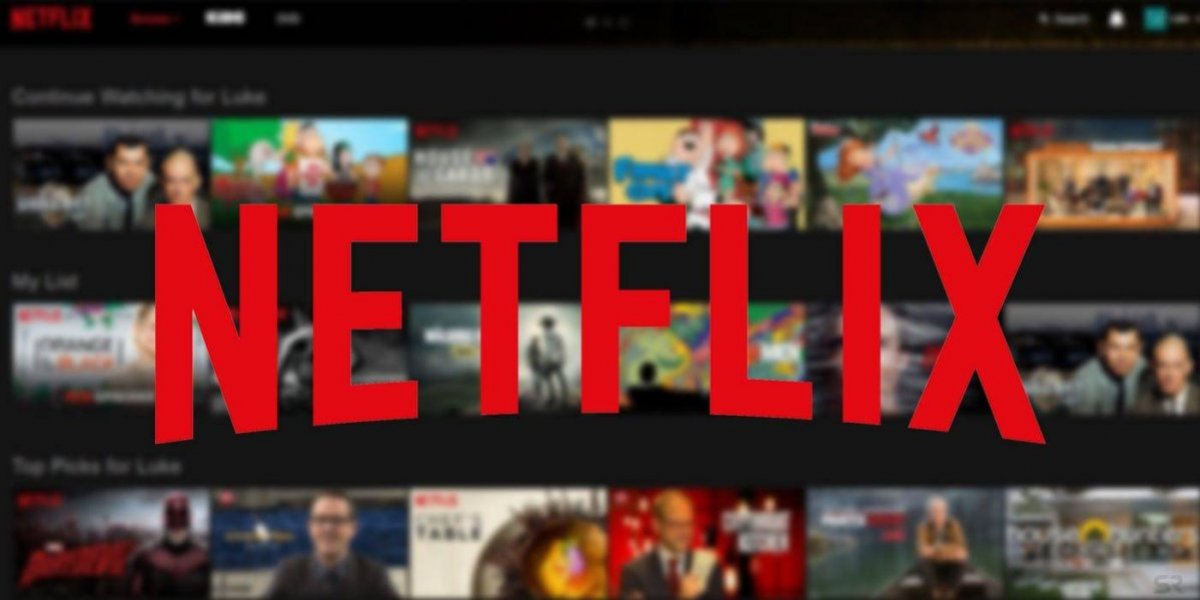 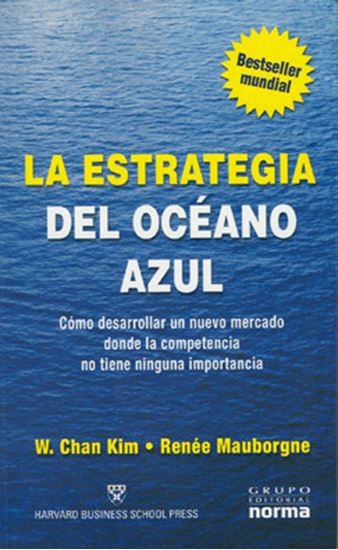 El esquema de las cuatro acciones
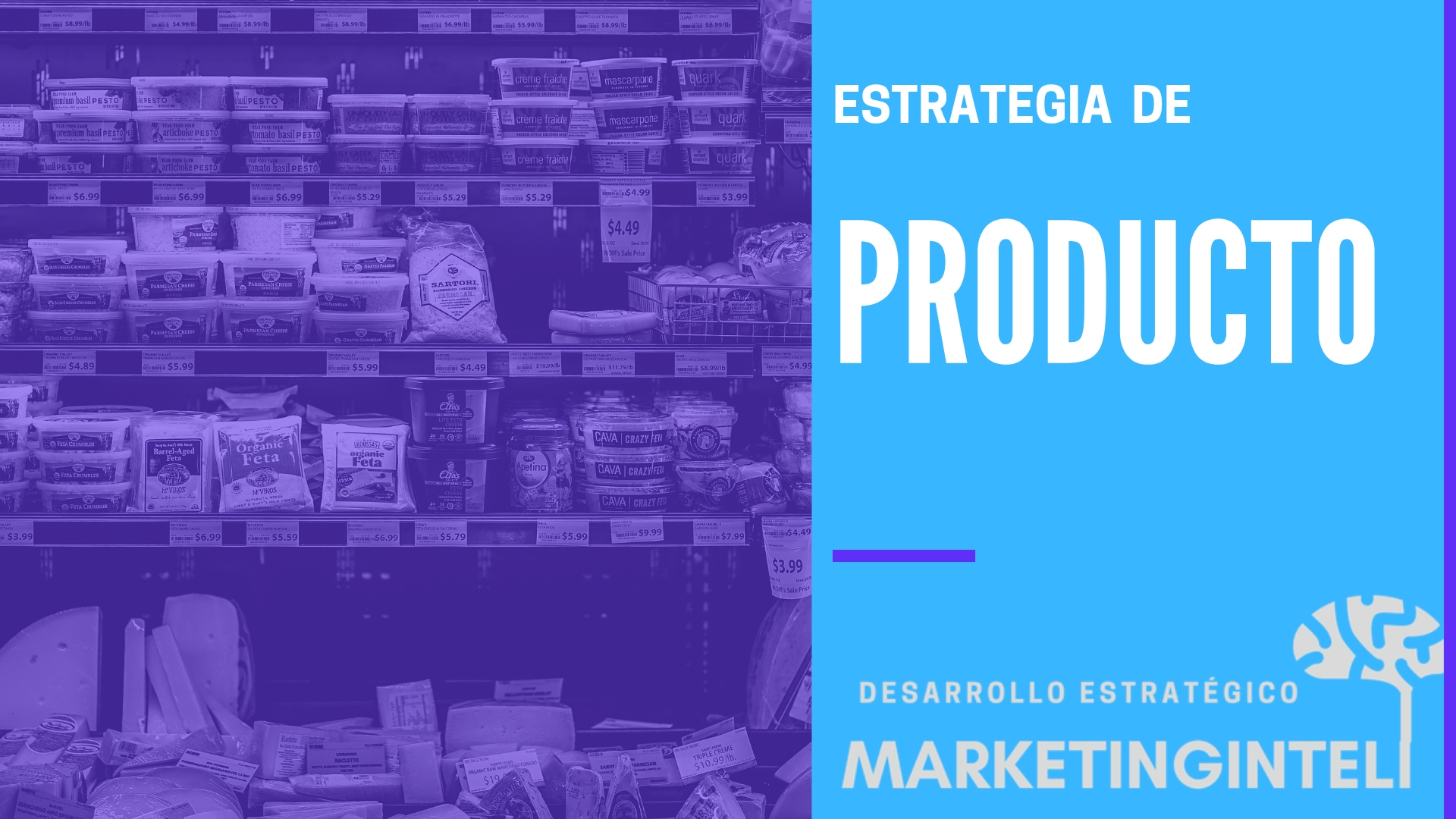 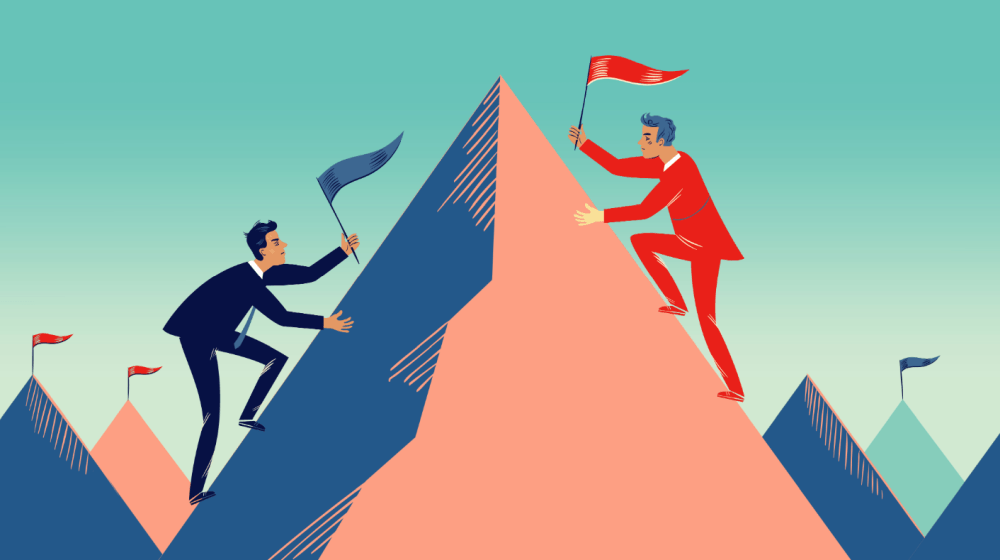 Estrategias para competir
Estrategia de producto
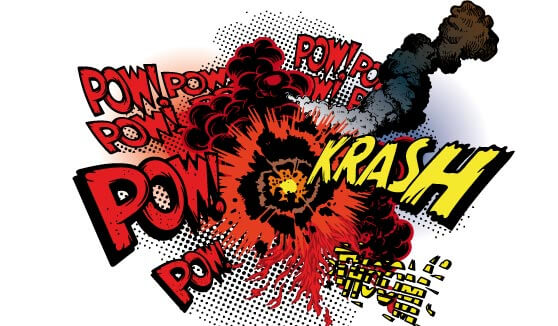 La gerencia de hoy debe estar inusualmente alerta para encontrar una estrategia efectiva.
Matriz  de Ansoff
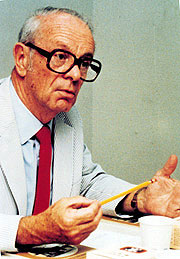 LA MATRIZ BCG
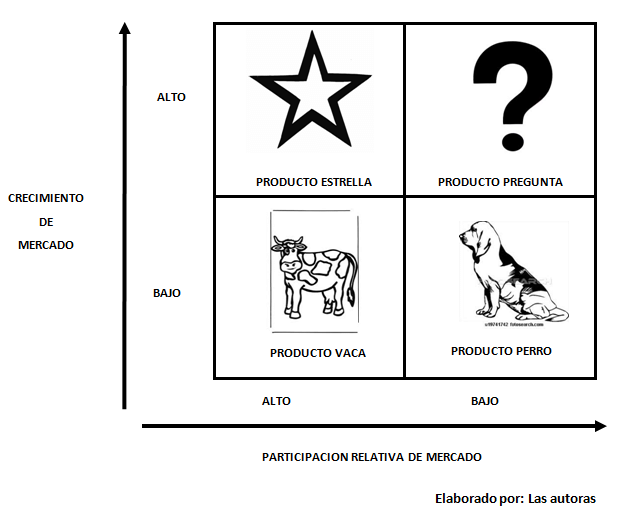 Un capítulo específico merece el estudio de la matriz BCG. Basado en el modelo de ciclo de vida del producto, el Boston Consulting Group (BCG) publicó en 1973 un modelo que utilizaba una matriz que clasificaba los productos en 4 tipos diferentes en función del crecimiento del mercado y de la cuota de mercado del producto. 
La matriz BCG es en realidad una herramienta gráfica de análisis estratégico, aunque está muy vinculada al marketing estratégico.
Ayuda a tomar decisiones de dónde invertir, desinvertir o incluso qué negocios/productos abandonar.
BCG
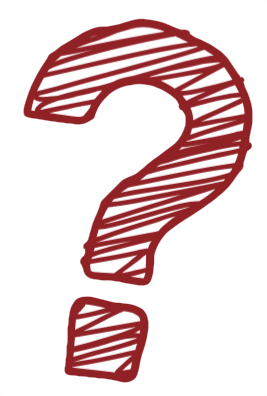 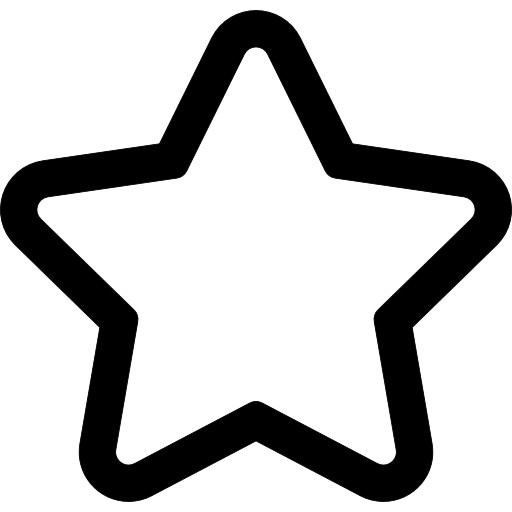 Crecimiento del mercado
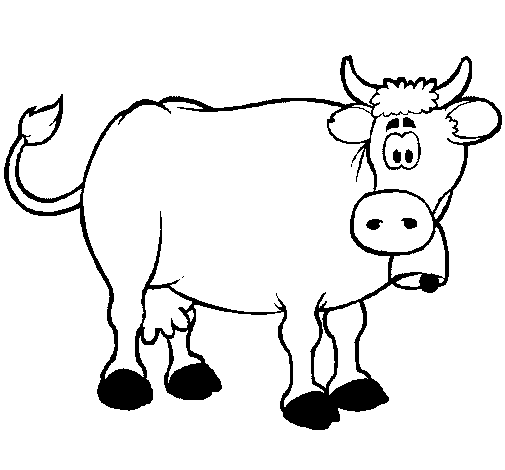 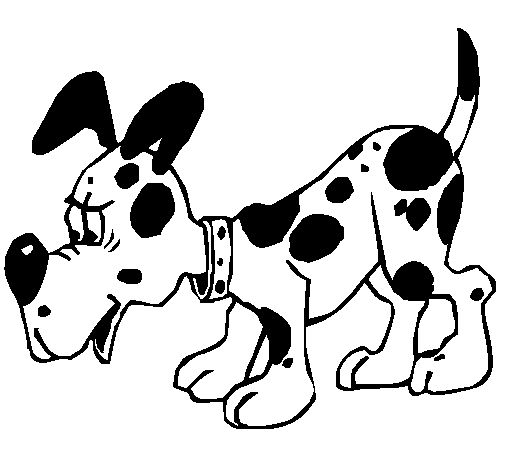 Participación relativa de mercado
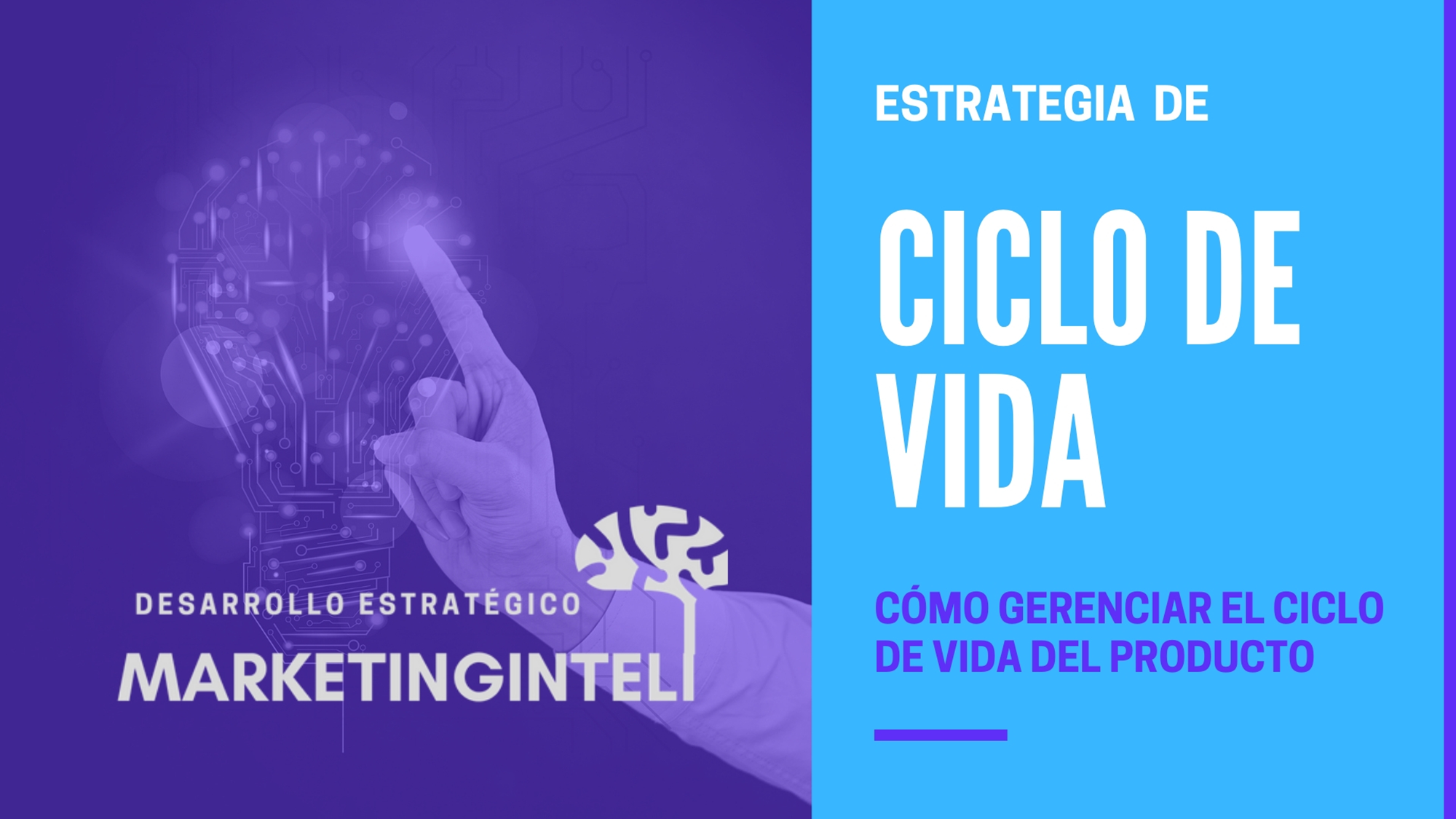 Ciclo de vida del producto
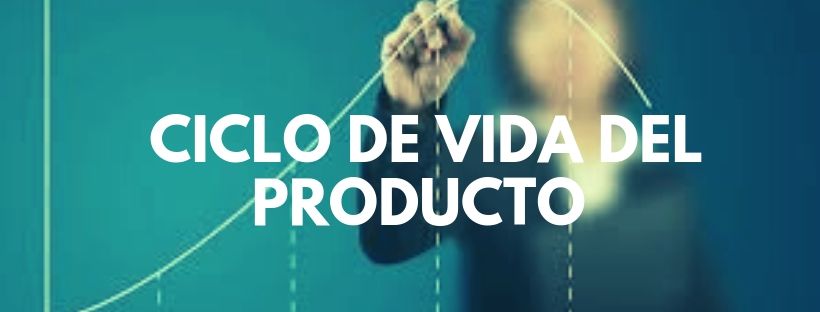 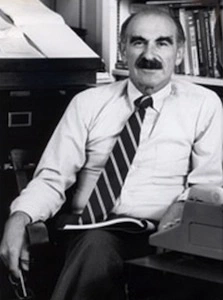 El modelo de ciclo de vida de producto fue desarrollado por uno de los referentes del marketing  más importantes del siglo XX, el economista alemán Theodore Levitt.
El ciclo de vida de un producto es un concepto de gran importancia en el proceso de su comercialización, dado que la existencia de productos competidores, el comportamiento del mercado y la situación del entorno cambian a lo largo del tiempo durante todo este proceso.
Ciclo de vida del producto
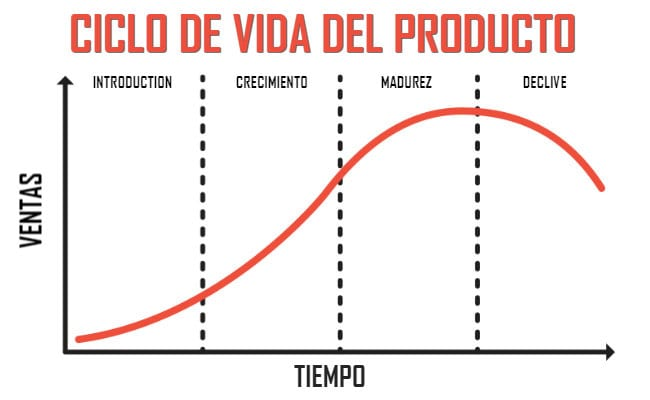 El ciclo de vida de un producto es un proceso cronológico que transcurre desde su lanzamiento en el mercado hasta su desaparición. 
Durante este proceso se suceden diferentes etapas, que vienen principalmente condicionadas por dos variables: ventas y beneficios. 
Ambas variables suelen evolucionar siguiendo una curva con forma creciente al principio y decrecimiento progresivo con el paso del tiempo.
El Ciclo de vida del producto
El ciclo de vida de producto se puede definir de una forma muy básica como el periodo de tiempo en el cual un producto produce ventas y utilidades. 
No obstante, un enfoque más alineado con la concepción de producto del marketing, debería situar el inicio del ciclo de vida del producto mucho antes de que comience a producir ventas y utilidades para los consumidores, desde que la empresa comienza a desarrollar un producto tras la detección de una necesidad insatisfecha.
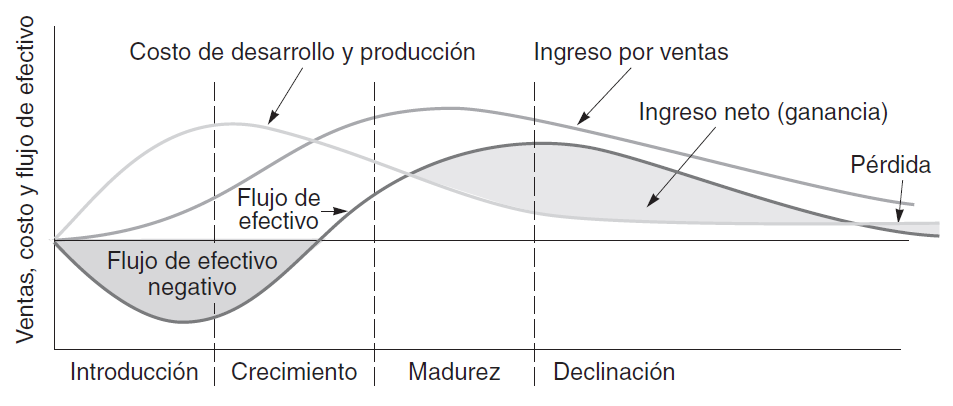 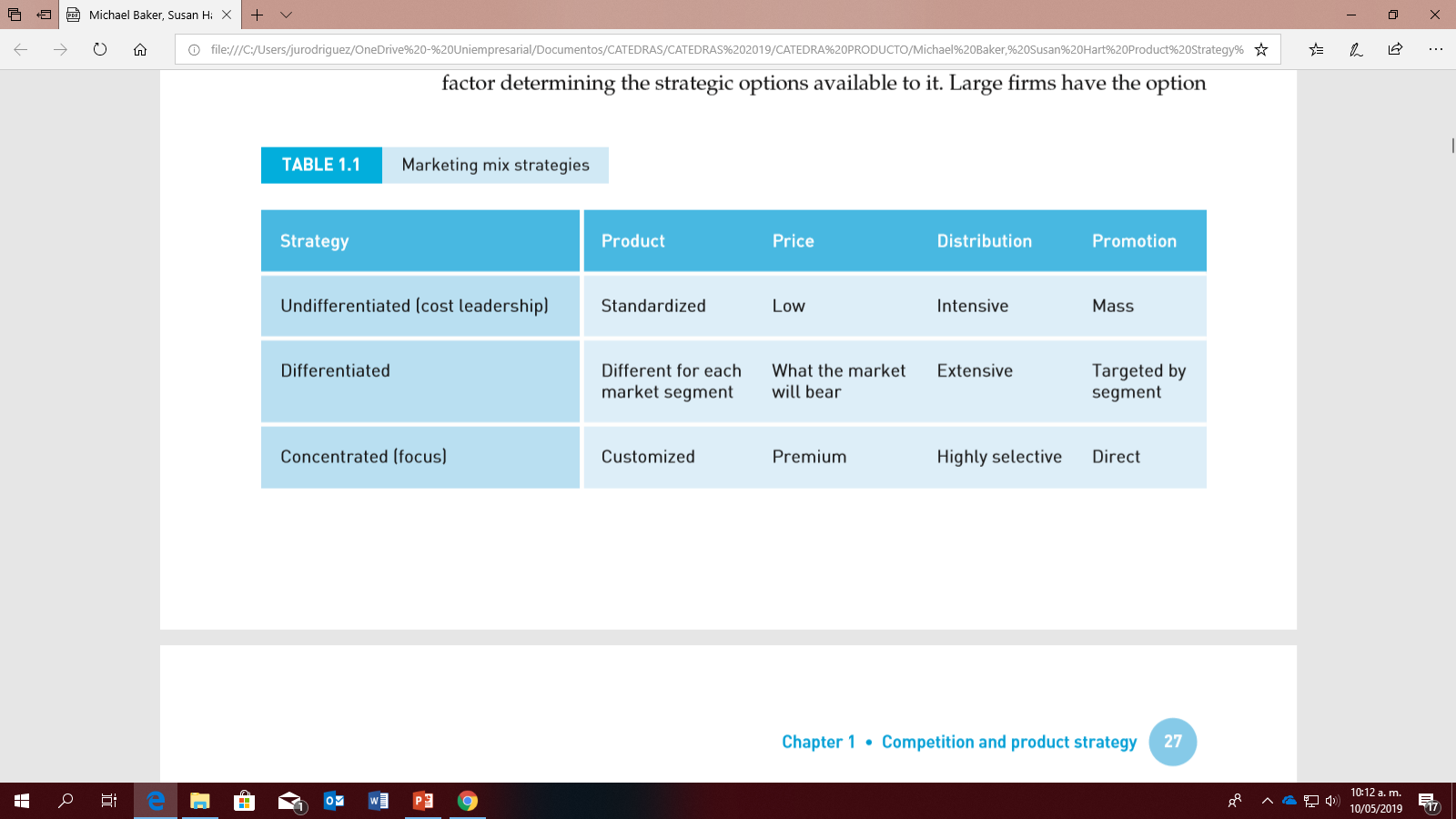 El ciclo de vida del producto
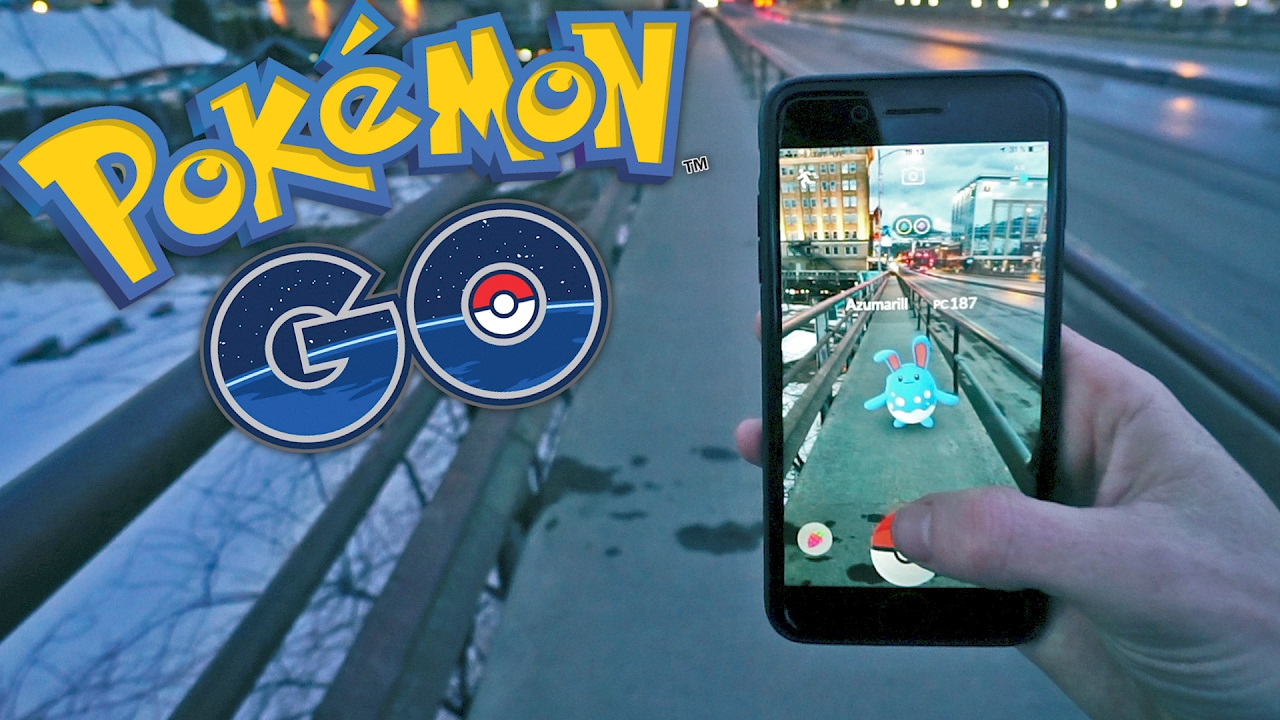 Los ciclos de vida tienen una duración distinta para cada producto, y ésta depende fundamentalmente de la capacidad de innovación.
Existen productos con un ciclo de vida muy corto, como son por ejemplo todos aquellos relacionados con la moda o el entretenimiento 
Por el contrario, existen otros productos que tienen ciclos de vida muy largos, porque conforme va pasando el tiempo encuentran nuevas utilidades que les permiten ampliar su mercado o alargar su periodo de madurez.
El primer paso para es tratar de predecir la forma y duración del ciclo de vida del producto que van a lanzar al mercado.
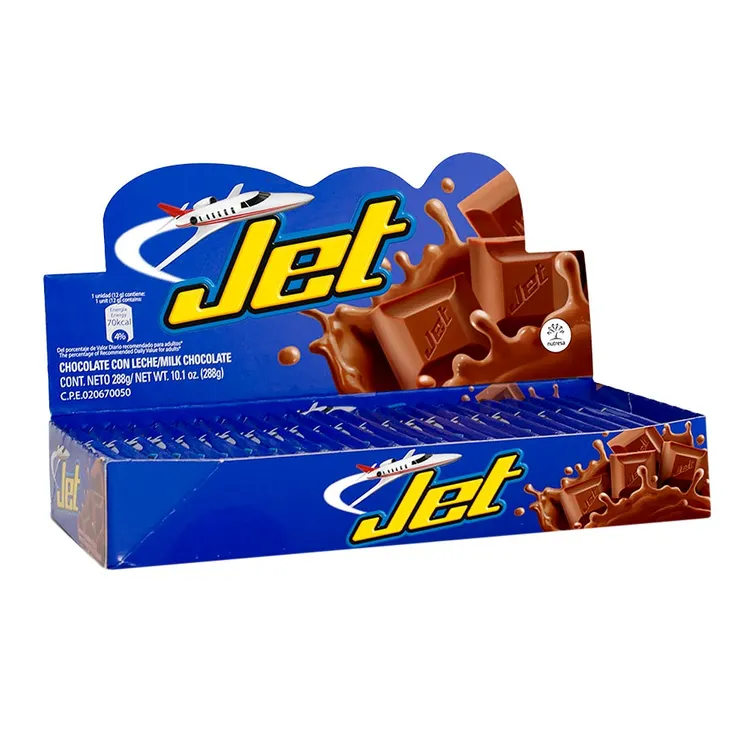 Marcas que han perdurado
Levi’s está trabajando para que su herramienta de análisis del ciclo de vida de sus productos se integre en los procesos de diseño. 
La compañía pretende utilizar este sistema para decidir qué materiales utilizar. “Como diseñadores, no siempre tenemos en cuenta que nuestras decisiones sobre lo que diseñamos y los materiales que utilizamos pueden tener un importante impacto medioambiental”
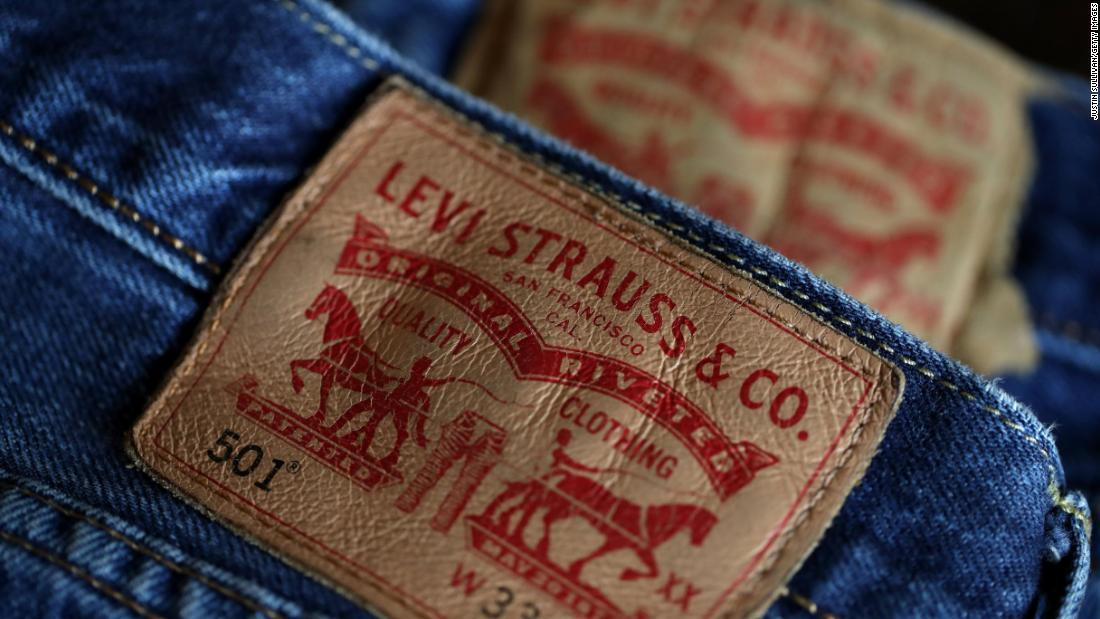 Fases del ciclo de vida del producto
El producto es el elemento más importante para una empresa y condiciona en gran medida su existencia. Es por ello que las empresas tratan de sistematizar el comportamiento de las ventas de sus productos a través de su permanencia en el mercado. 
No todos los productos permanecen durante el mismo período e incluso la gran mayoría no experimenta las mismas fluctuaciones en sus ventas, ni idéntica situación en cuanto a precios, publicidad y comercialización. 
La vida de cada producto evoluciona de forma diferente, pero siguiendo un ciclo que sí es idéntico, su ciclo de vida. Las fases que conforman este ciclo de vida son las siguientes:
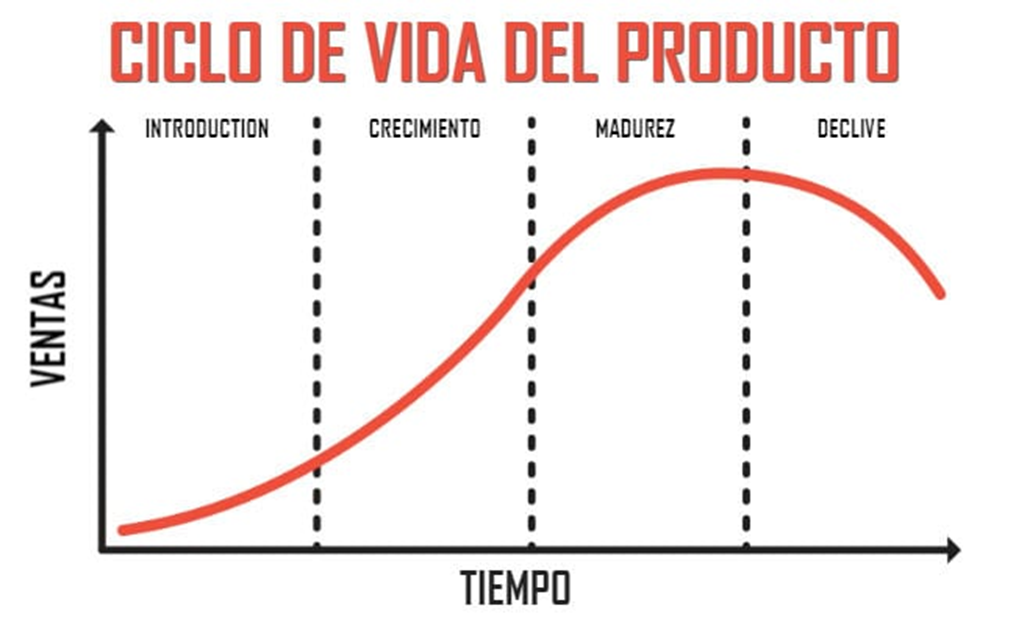 Ciclo de vida del producto
Se desprende que un producto tiene una vida limitada.
Las ventas pasan por diferentes etapas.
Las utilidades varían de acuerdo al ciclo.
Los productos requieren de distintas estrategias de acuerdo al grupo.
Cambio de ciclo está marcado por las ventas
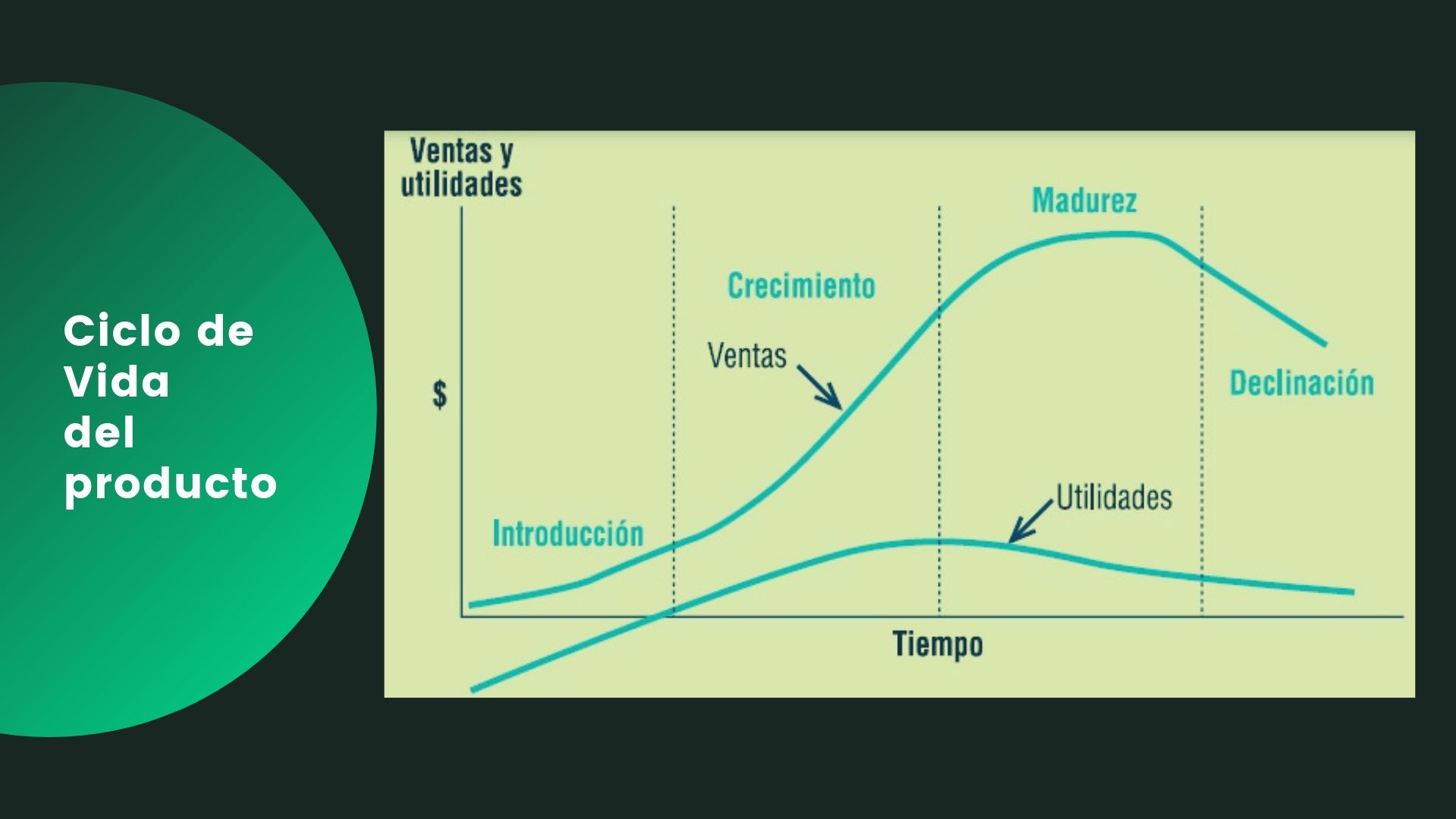 Estrategias para alargar el ciclo de vida del producto
Llegada la fase de madurez, en la que las ventas quedan estancadas, se debe tomar una decisión en cuanto a mantener el producto en el mercado o retirarlo definitivamente. 
En el caso de que se decida la permanencia del producto, hay diferentes opciones para alargar y potenciar su existencia, tanto desde el punto de vista del producto como del mercado. 
Estrategias de producto
Son modificaciones que se llevan a cabo en el producto y afectan al propio producto o a los usos que se puedan hacer de él. 
Es importante que todas las mejoras que se llevan a cabo en el producto sean percibidas por el consumidor.
En caso de no ser así, será difícil conseguir revitalizar su demanda.
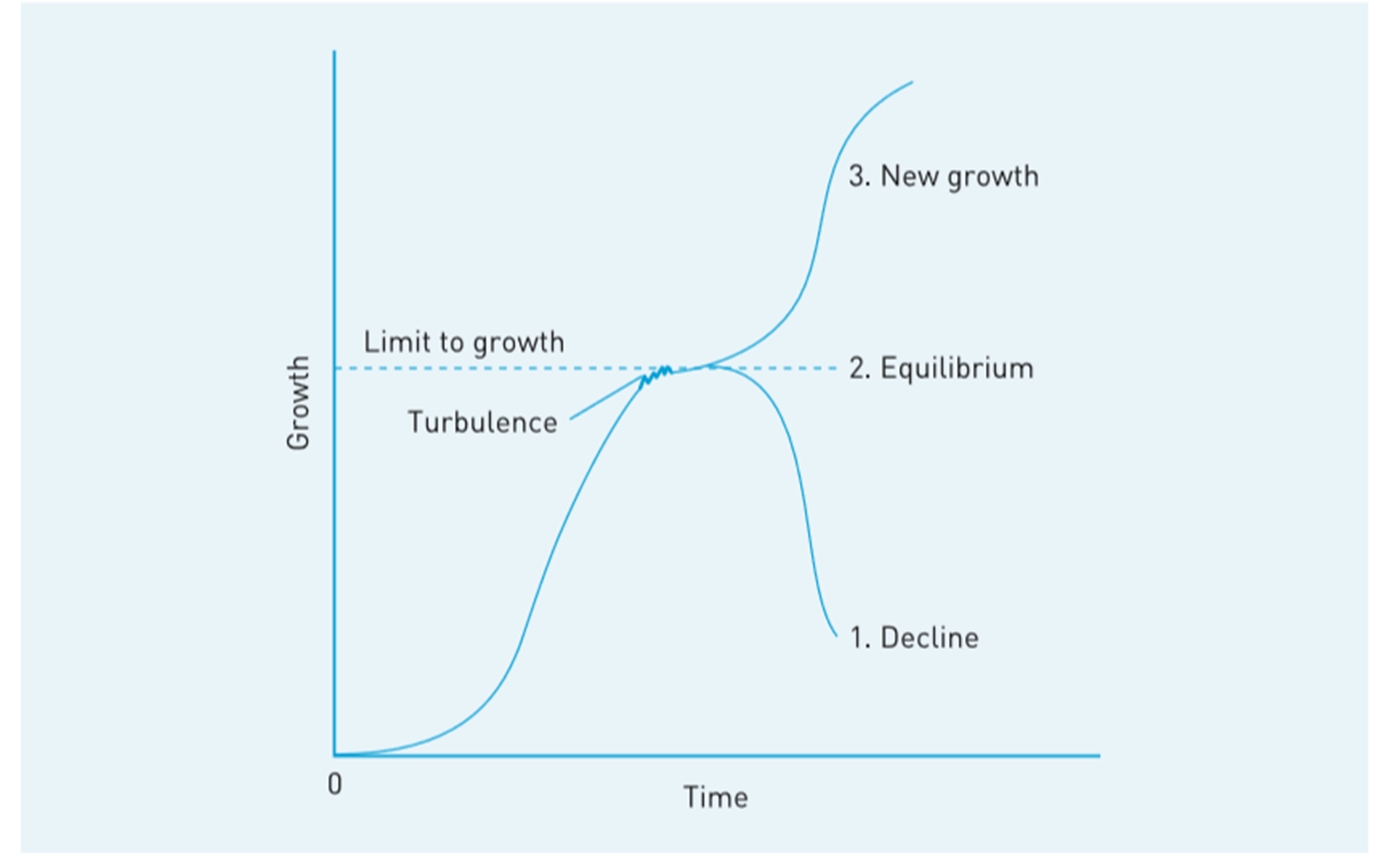 Estrategias para alargar el ciclo de vida del producto
Estrategias de mercado
Son modificaciones que afectan a las pautas de comportamiento del mercado respecto al consumo del producto 
La extensión del ciclo de vida del producto es un elemento habitual en todos los sectores. 
En el ámbito farmacéutico es constante la innovación y mejora en productos cosméticos, fármacos y otros productos. 
A pesar de que la extensión de la vida del producto pueda entenderse como una opción antes de retirar el producto del mercado, debe plantease como una alternativa válida desde la salida del producto al mercado. 
De esta forma, se mantendrá desde su inicio una política activa de producto que obligará a conocer de forma profunda sus posibilidades de mejora y las pautas de comportamiento del mercado.
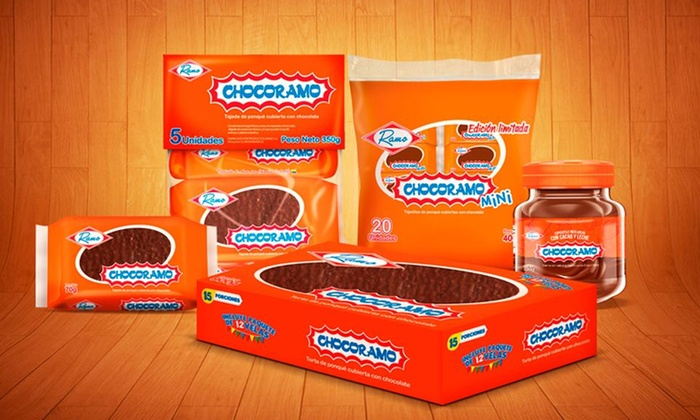 Estrategias para alargar el ciclo de vida del producto
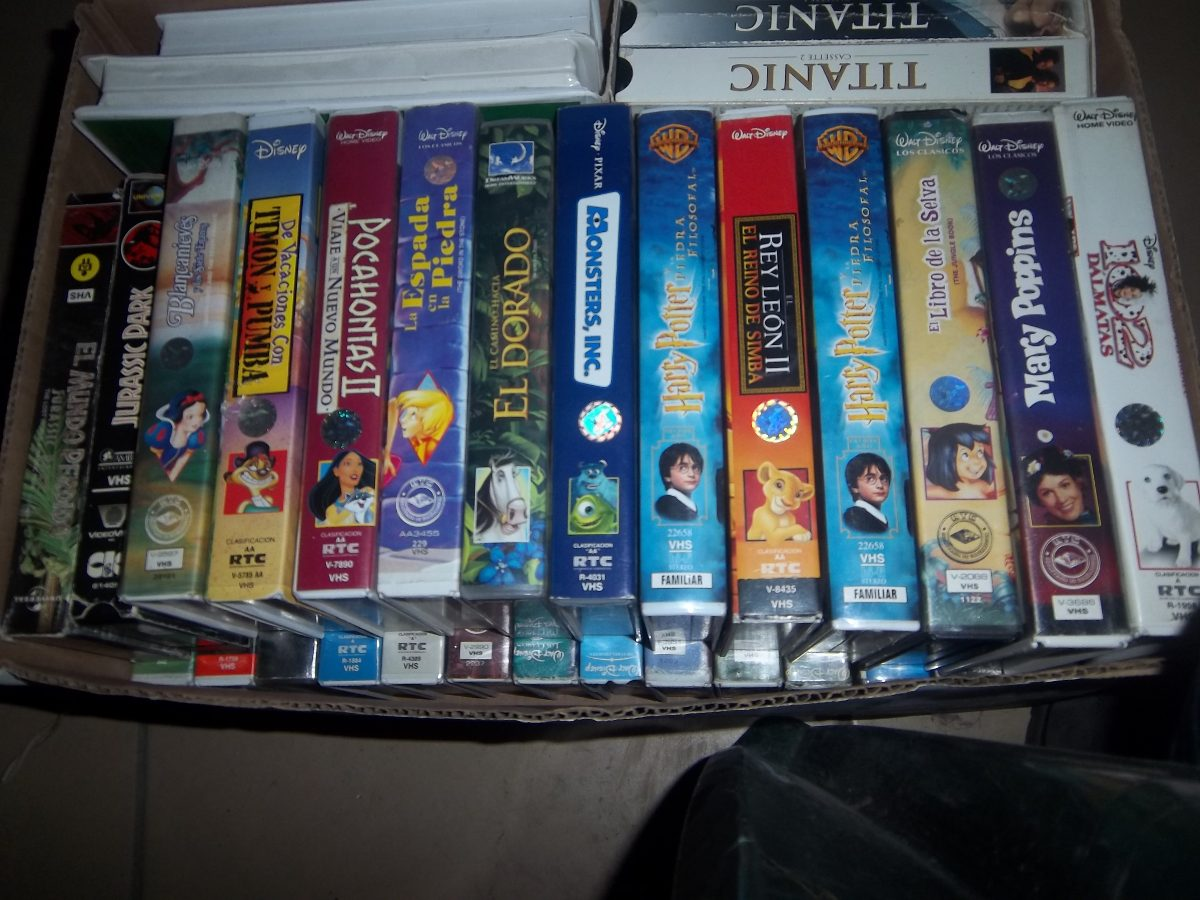 En las últimas décadas, se produzca un generalizado acortamiento de los ciclos de vida de producto, de la mano del boom de las nuevas tecnologías y muy especialmente en cualquier sector que tenga que ver con ellas. 
Un ejemplo puede ser el de los reproductores de video. El reproductor VHS tuvo un ciclo de vida de varias décadas, hasta que fue sustituido por otros dispositivos tecnológicamente más avanzados: primero por el reproductor DVD (que ya está en una clara fase de declive y retirada del mercado) y éste a su vez por el disco duro multimedia o por el Blue Ray, para finalmente ser reemplazado por los modelos de video en streaming, donde Netflix a ha liderado el cambio.
Las principales causas del acortamiento en los últimos años del ciclo de vida de producto son:
Los avances tecnológicos, que permiten el desarrollo de nuevos productos que mejoran a sus predecesores sustituyéndolos en cada vez menores espacios de tiempo. 
El mayor acceso a la información y el mayor conocimiento de los consumidores, que muestran además una actitud más favorable a las innovaciones. 
Las mejoras en las comunicaciones y canales de distribución 
La globalización y consecuente mayor presión competitiva en la mayor parte de los mercados.
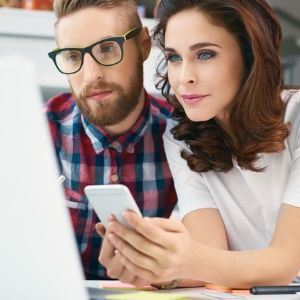 Estrategias de ciclo de vida del producto
Hay que conocer las posibilidades de que el producto fracase. 
La duración y pendiente de la etapa de desarrollo del ciclo de vida depende de algunos factores como la complejidad del producto, de su grado de novedad en el mercado, de cómo se ajusta a las necesidades del consumidor y de si existen o no productos sustitutivos en el mercado.
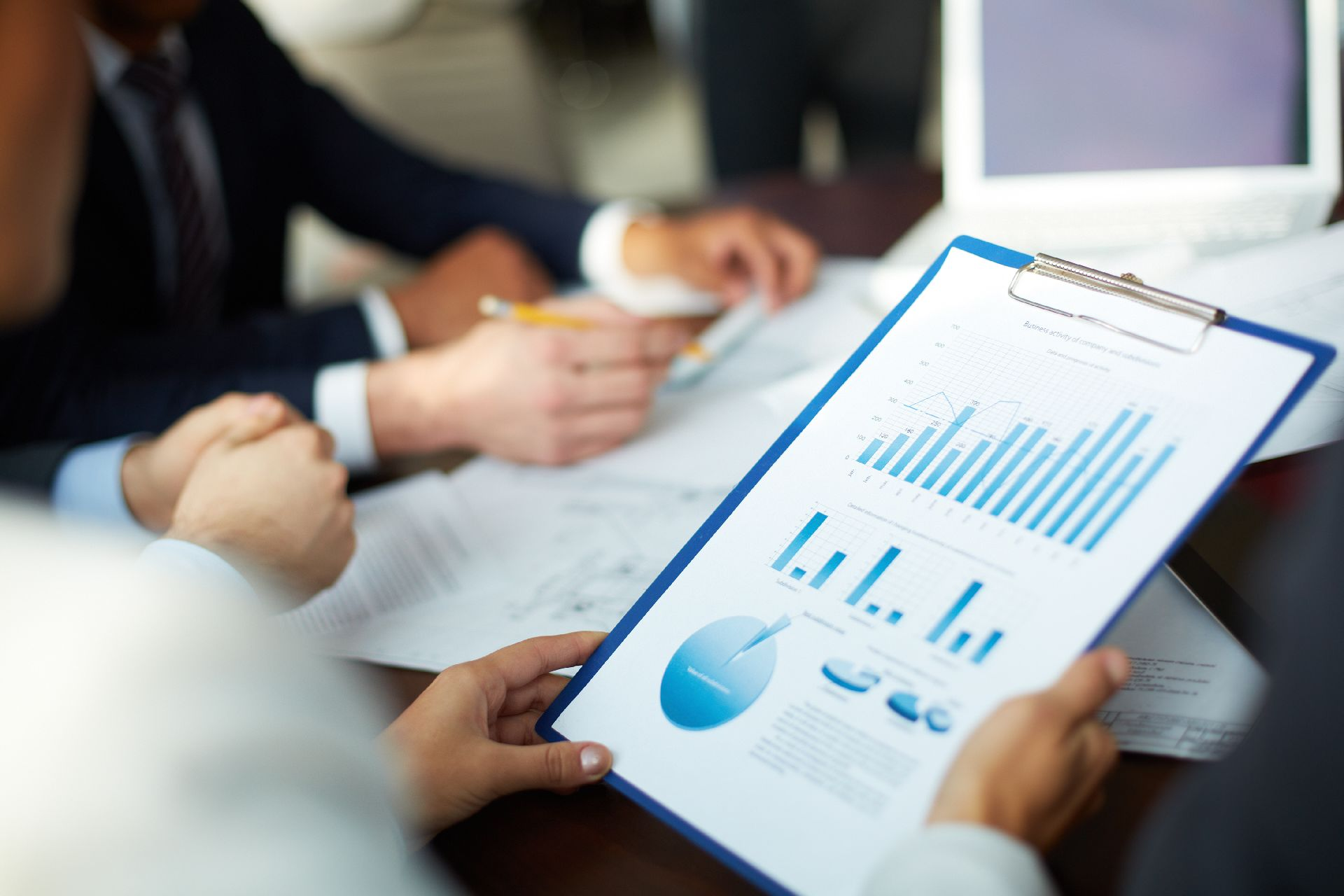 Estrategias de ciclo de vida del producto
Normalmente, cuanto más novedoso es un producto, más tiempo va a tardar en recorrer la primera etapa del ciclo de vida y despegar en ventas. 
Al mercado hay que comunicarle la novedad que supone el producto, atraerlo y seducirlo; hacerle ver que necesita ese nuevo producto.
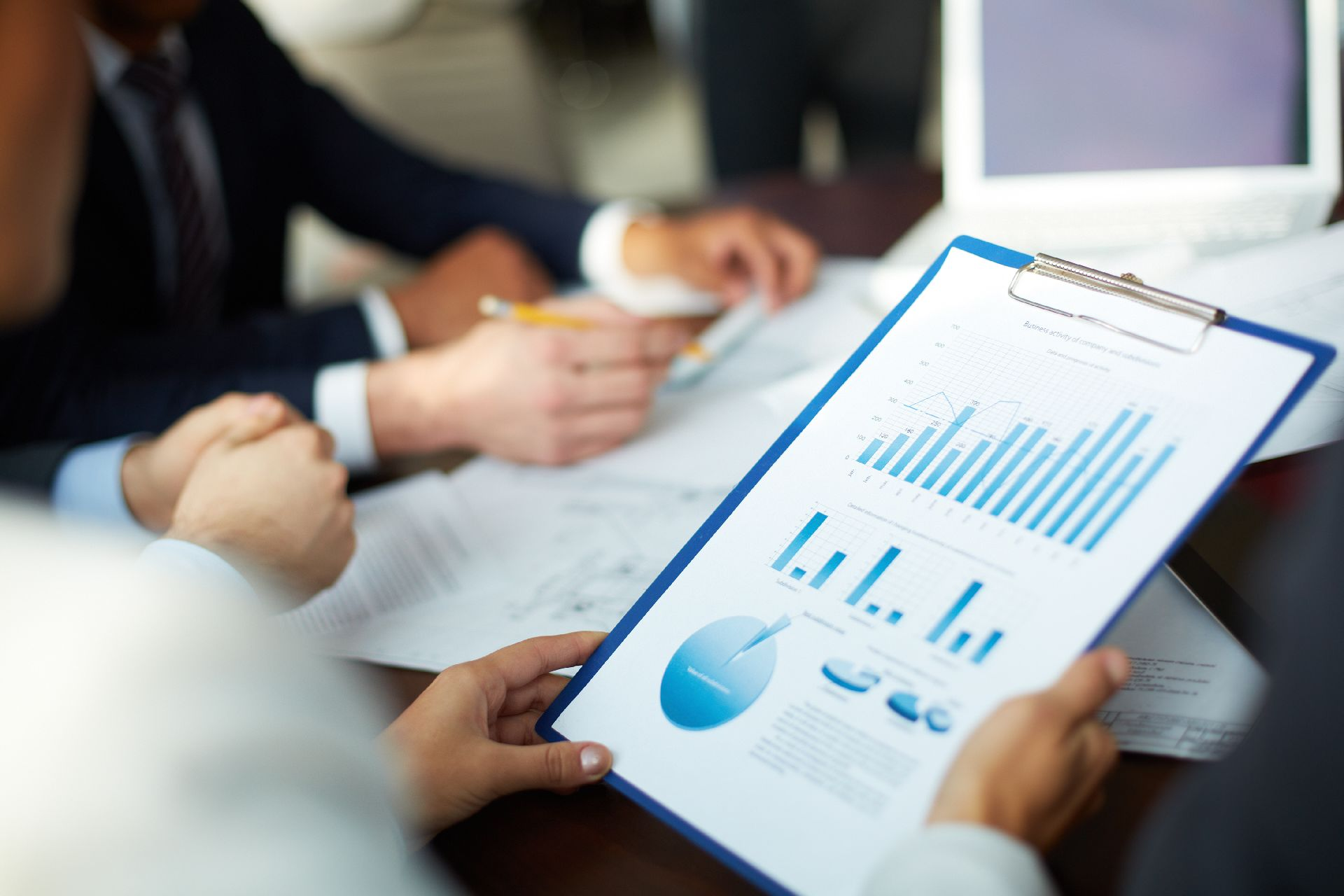 Estrategias de ciclo de vida del producto
Otra de las decisiones importantes a tomar es la del precio en la etapa de desarrollo de mercado.
¿Usaremos una estrategia de precio alto que permita recuperar pronto la inversión? 
¿Usaremos una estrategia de precio bajo que disuada a la competencia de entrar en el mercado?
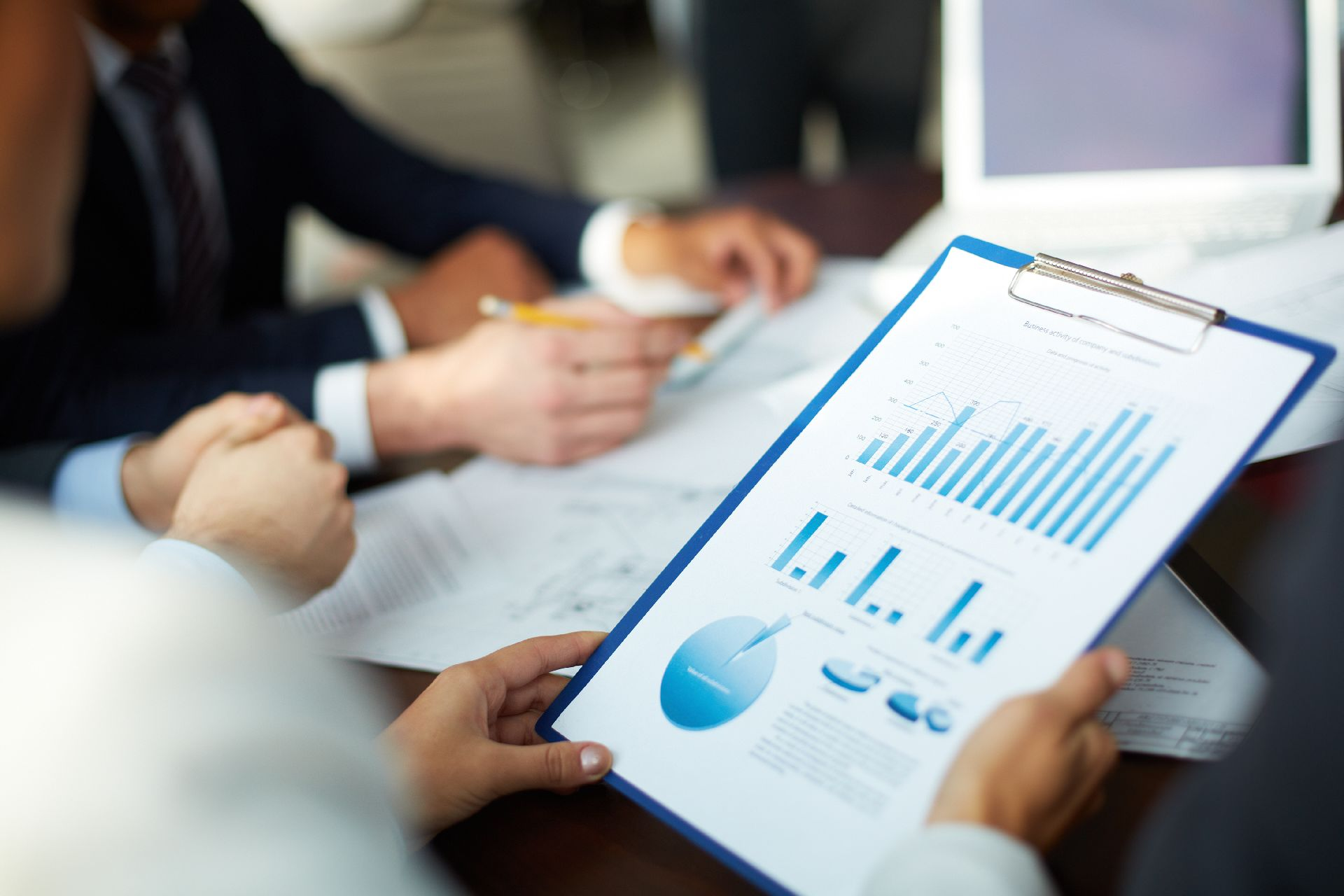 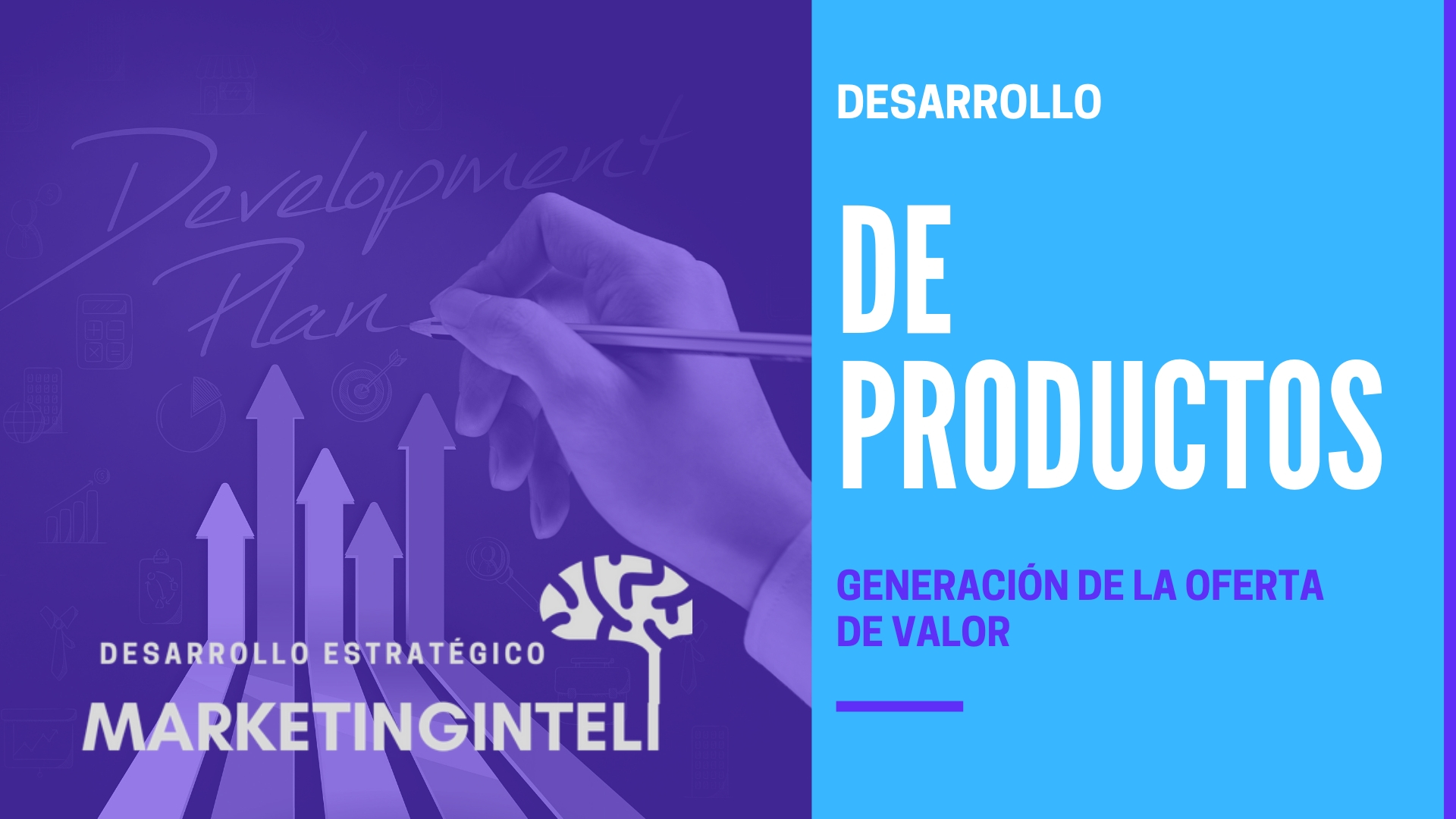 Desarrollo de Productos
la innovación
la innovación efectiva es aquella que contribuye al éxito comercial y financiero de la empresa.
 y al mismo tiempo, tiene un impacto explícito en el capital tecnológico acumulativo de la organización, generando procesos dinámicos de investigación y aprendizaje que repercuten en la productividad y competitividad de los factores de producción.
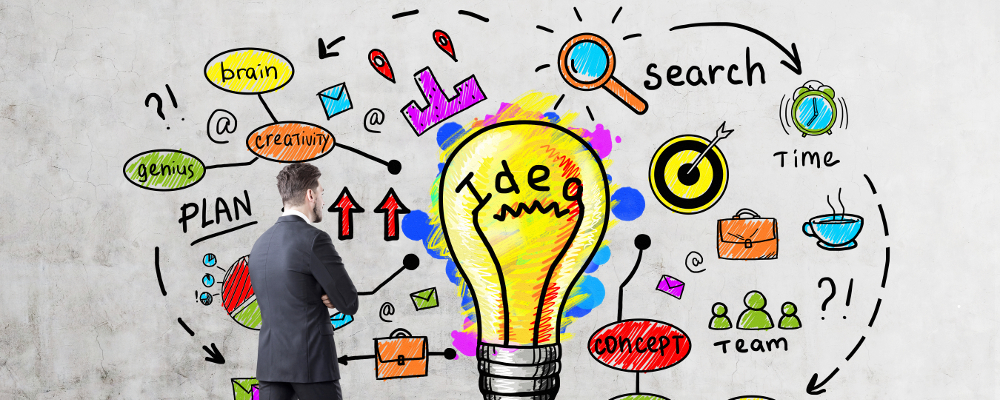 Metodología para el desarrollo de nuevos productos.  Juan Pablo Giraldo Sistema Nacional de Innovación en Colombia
Desarrollo de Productos
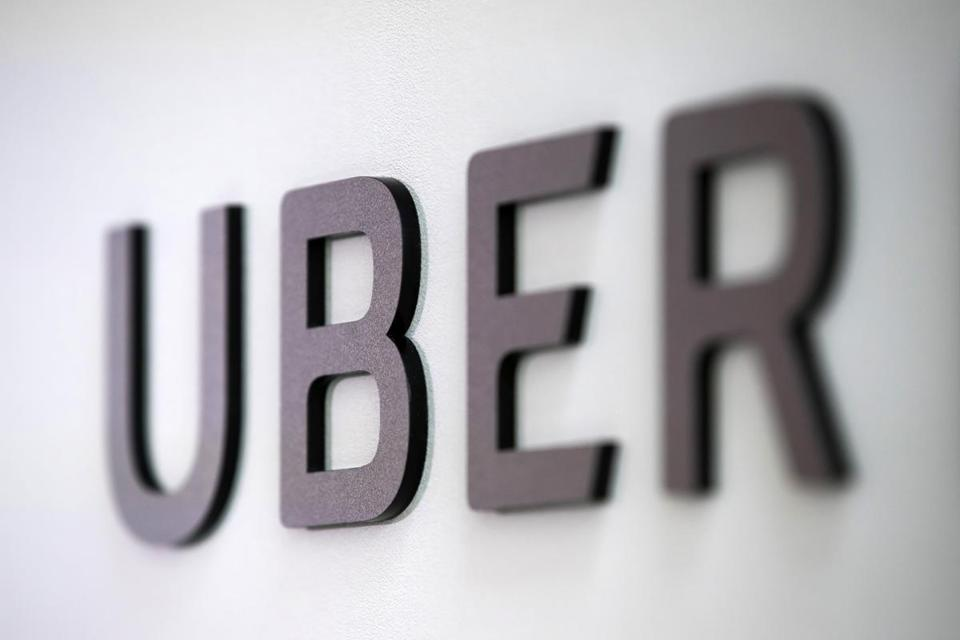 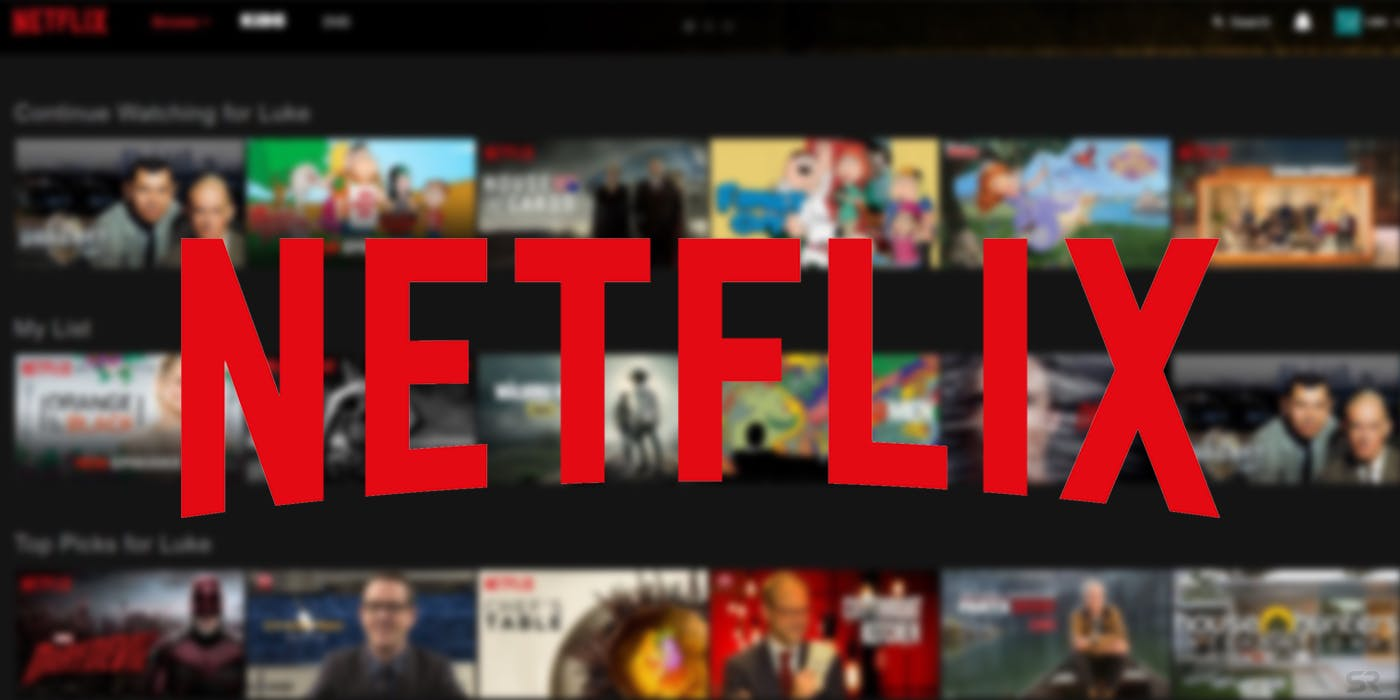 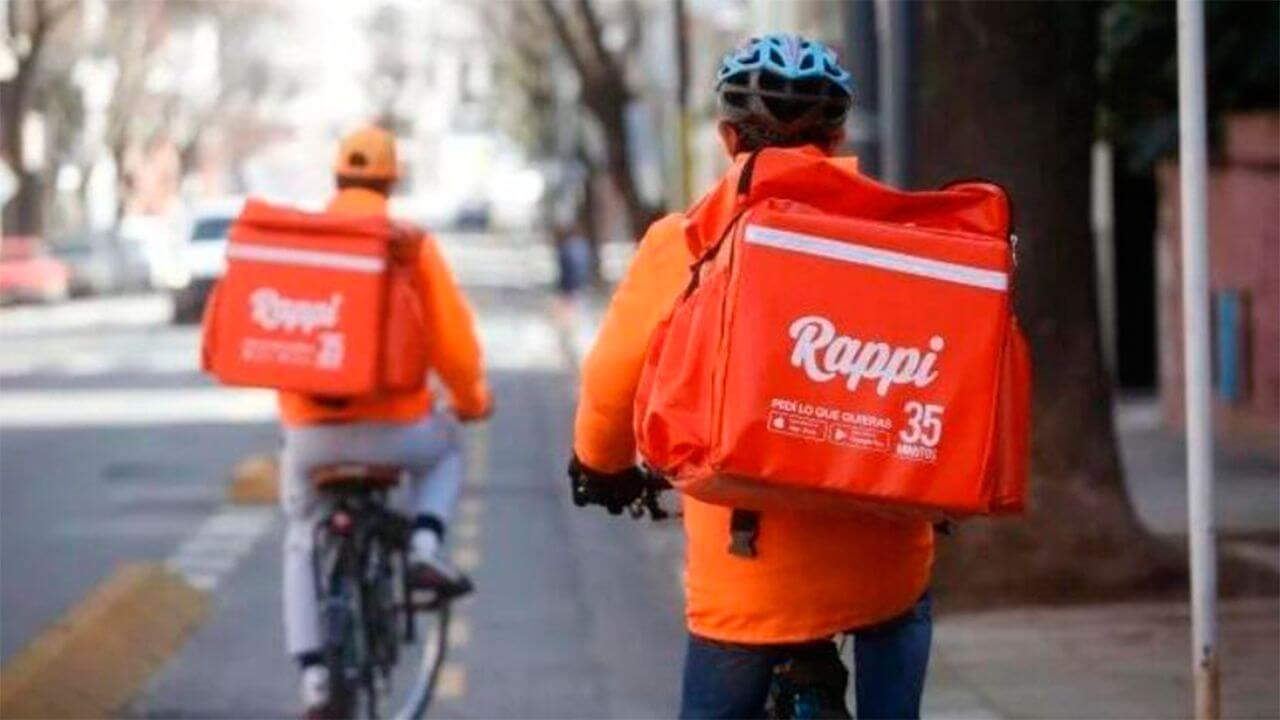 Metodología para el desarrollo de nuevos productos.  Juan Pablo Giraldo
Desarrollo de Productos
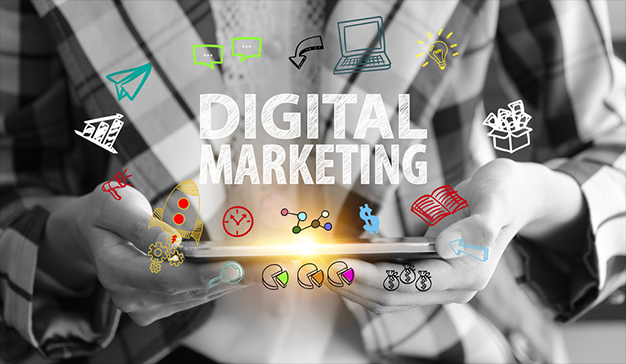 Las innovaciones en que dominan los ajustes en el mercadeo, tales como  cambios en la promoción del producto, en los canales de distribución, en la presentación del producto, son poco intensivas en la utilización de capital y tecnología y más intensivas en el desarrollo de la creatividad.
Metodología para el desarrollo de nuevos productos.  Juan Pablo Giraldo
Innovación
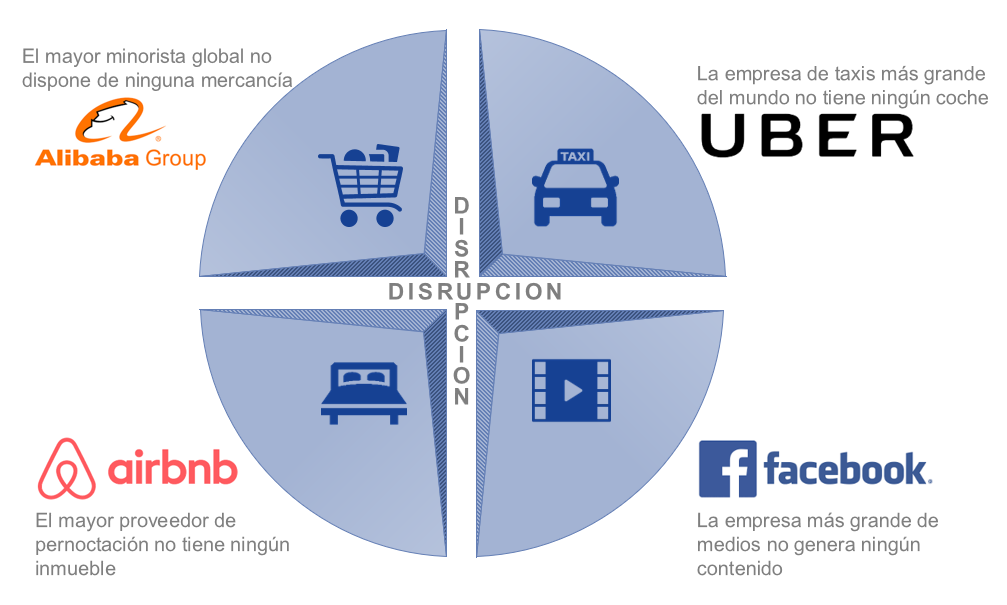 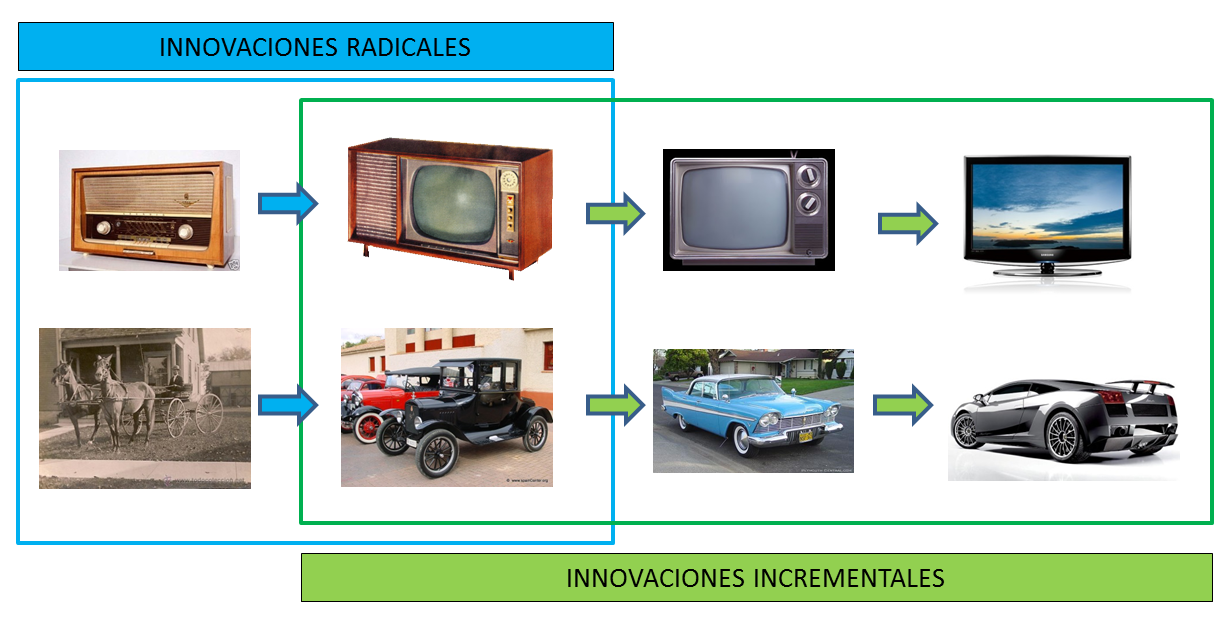 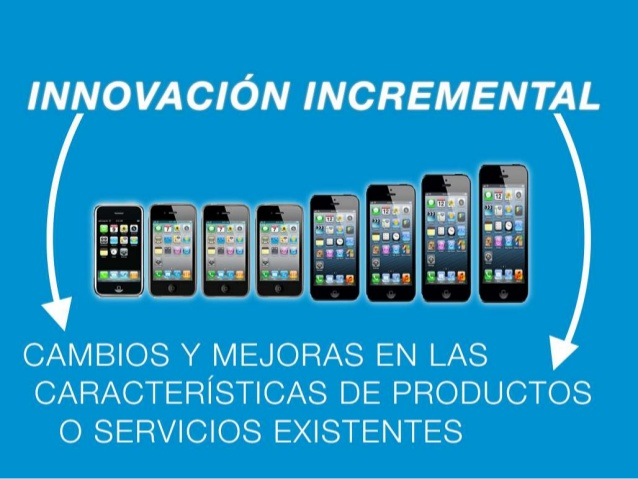 Tipos de Innovación
Tipos de Innovación
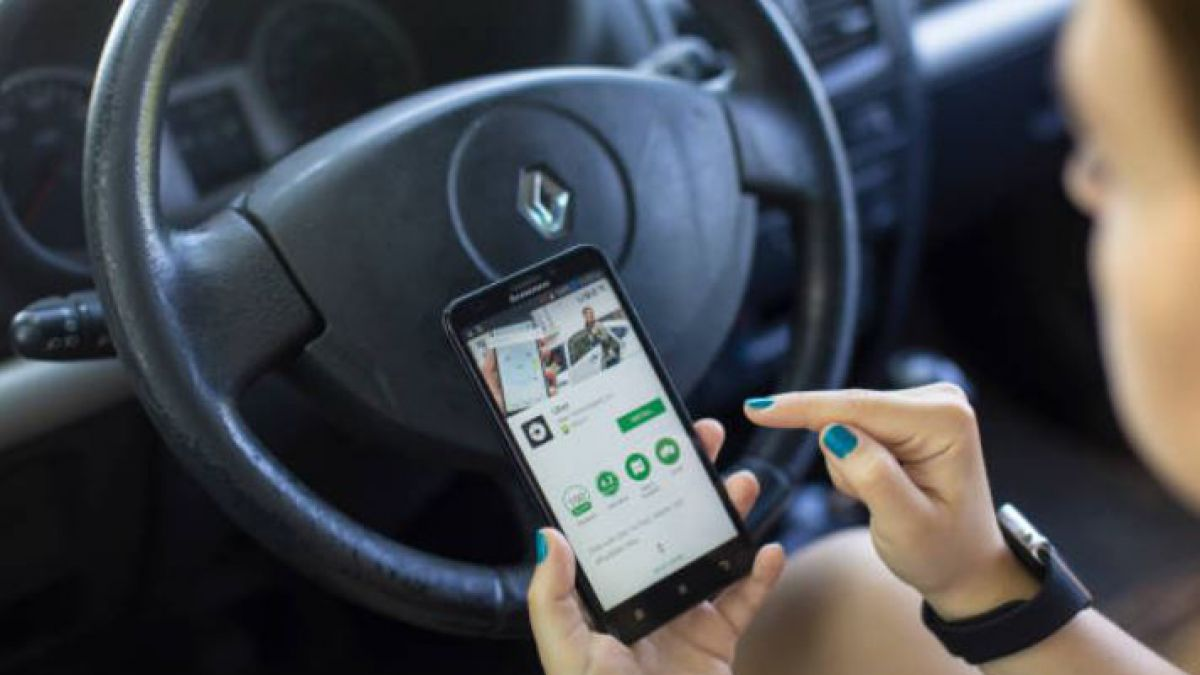 Desarrollo de nuevos productos
Etapas en el lanzamiento de un  nuevo producto
Generación de la Idea
Proyección del concepto (s) de producto
Cancelación del proyecto
Desarrollo del concepto, prueba y evaluación
Desarrollo del prototipo, prueba y evaluación
Prelanzamiento
Lanzamiento
Evaluación del proyecto
Etapas en el lanzamiento de un  nuevo producto